Ежегодный Московский семинар «Расчет и проектирование конструкций в среде SCAD Office 21» апрель 2020 г.
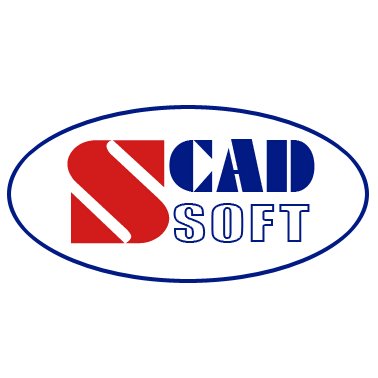 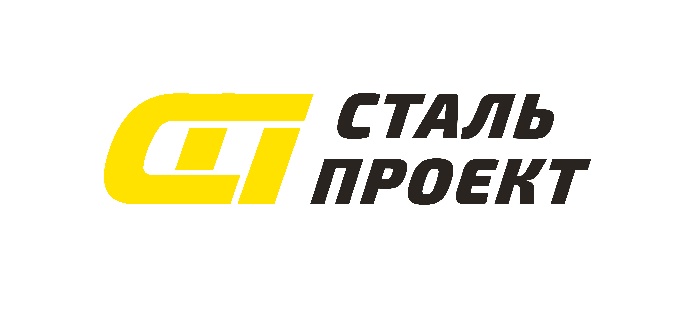 Связка программ SCAD Office — Гепард-А — IDEA StatiCa — Advance Steel для решения рядовых инженерных задач, с применением автоматизации JScript в SCAD
Рук. проектного отдела ООО «СтальПроект» Чащин Алексей Александрович
Ведущий конструктор ООО «БАДР5» Резяпкин Владимир Викторович
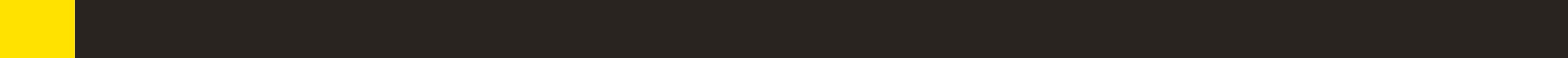 Ежегодный Московский семинар «Расчет и проектирование конструкций в среде SCAD Office 21» апрель 2020 г.
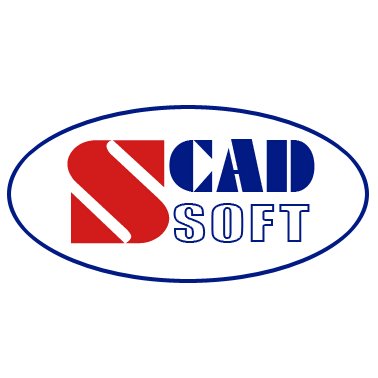 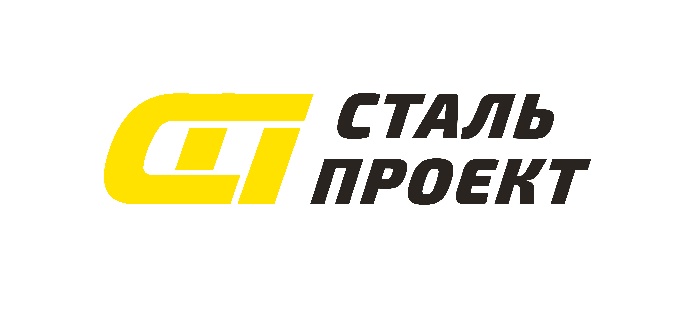 Предпосылки и суть задачи
Наличие большого кол-ва итерационных процессов
Отсутствие актуализированных серии
Типизация запросов под разные регионы
Сокращение сроков проектирования на рынке
Век информационных технологий
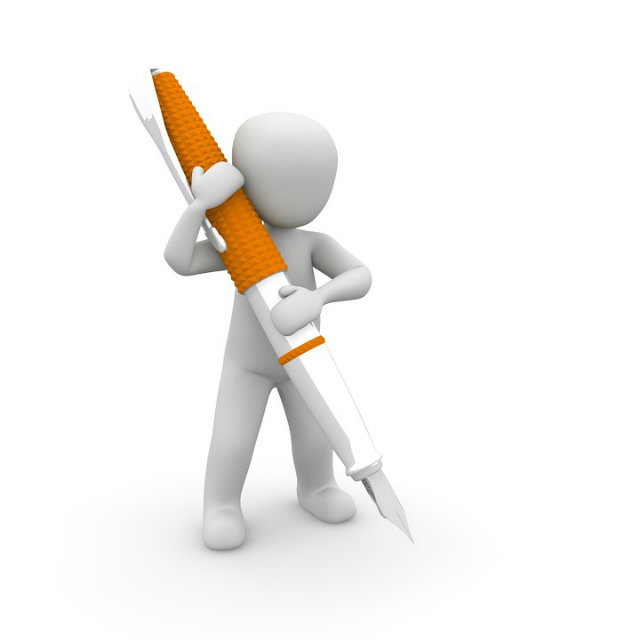 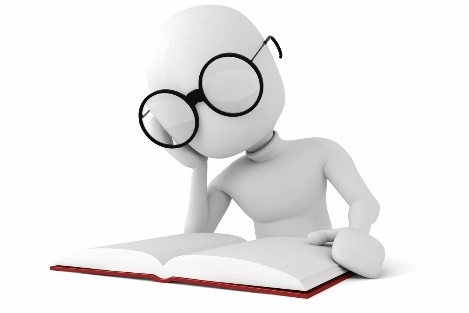 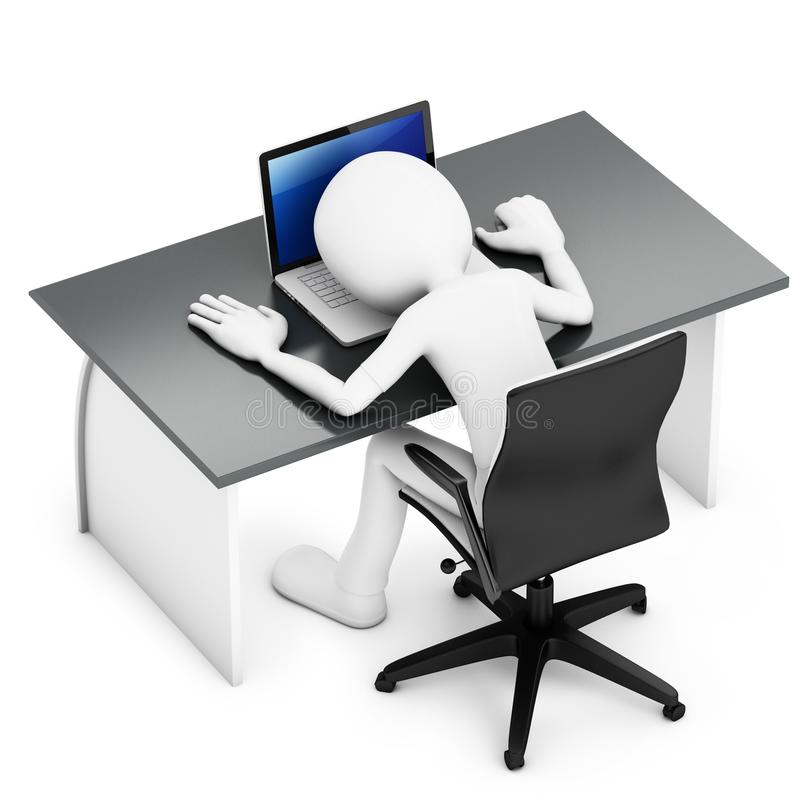 Подобрать связку ПО и выработать алгоритм (регламент) работы, который позволил бы решить часть перечисленных вопросов !
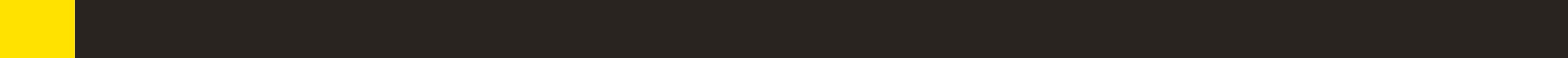 Ежегодный Московский семинар «Расчет и проектирование конструкций в среде SCAD Office 21» апрель 2020 г.
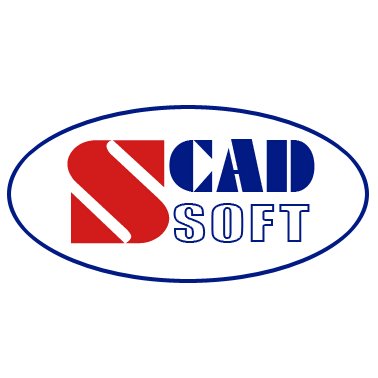 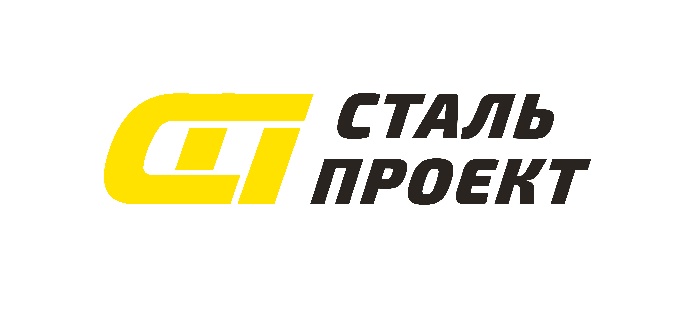 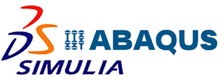 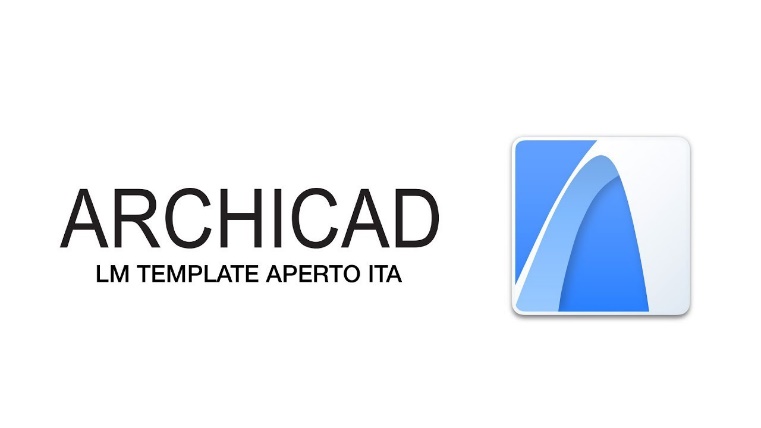 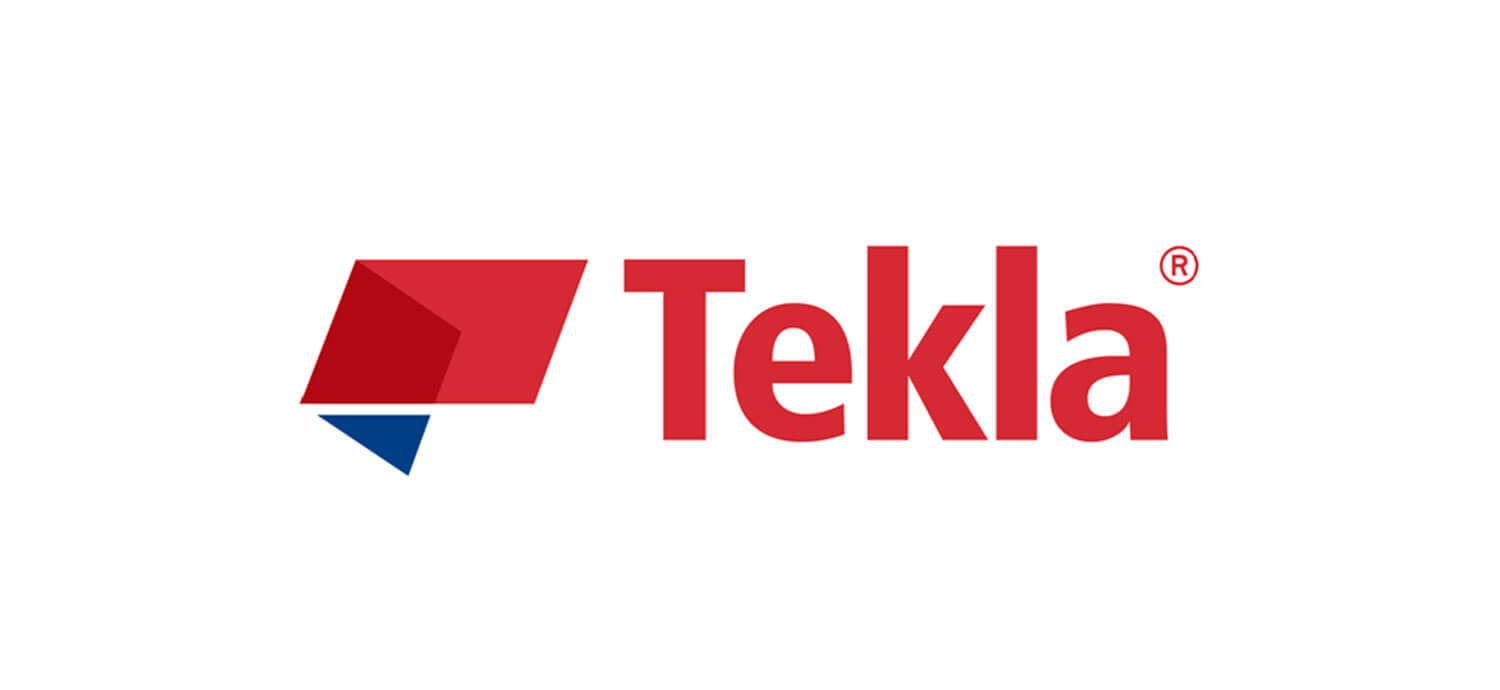 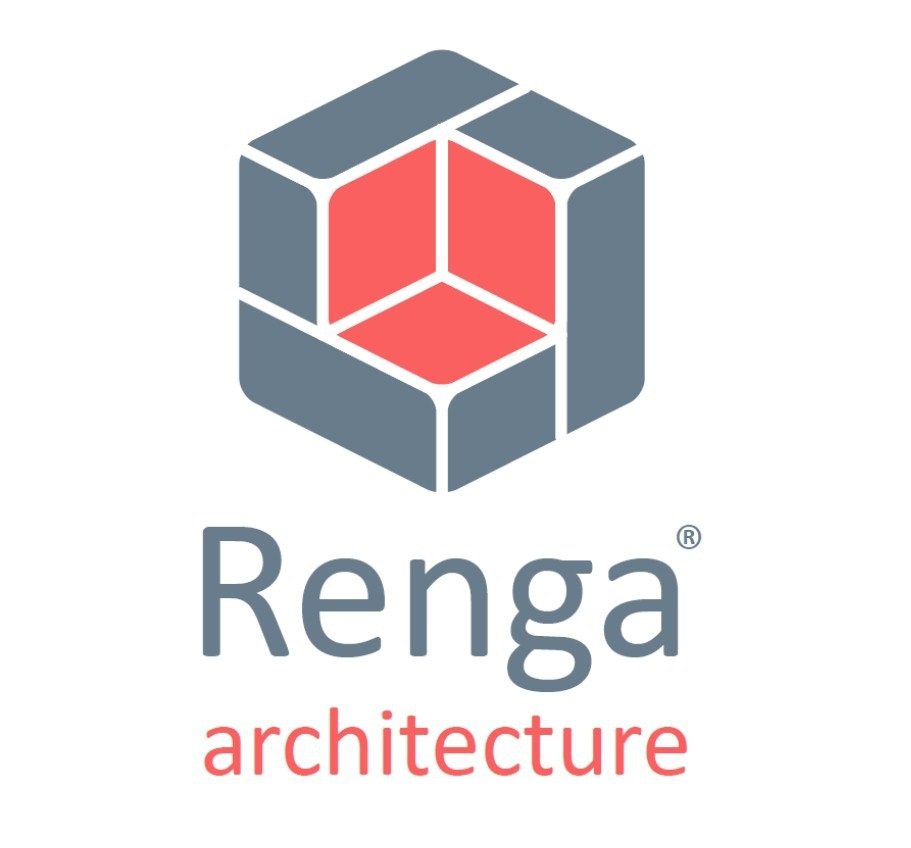 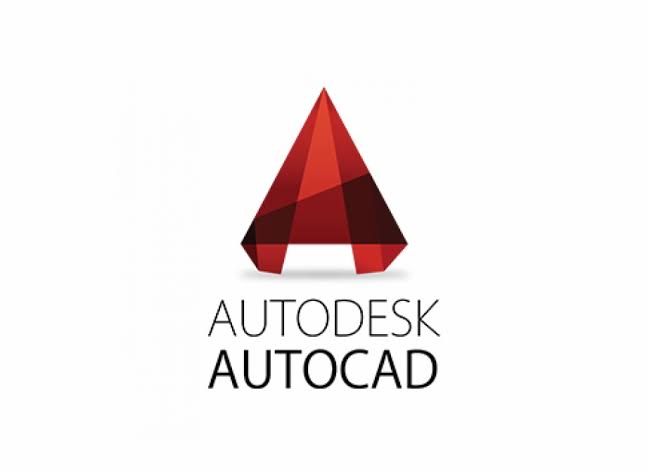 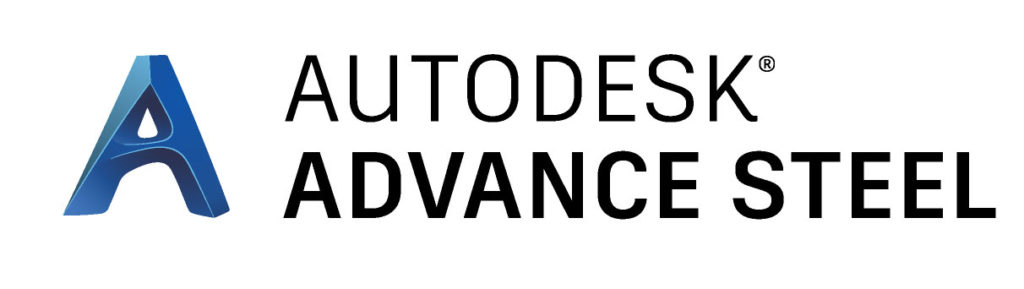 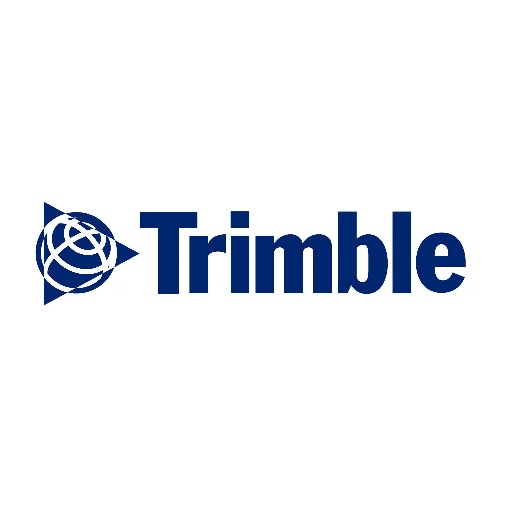 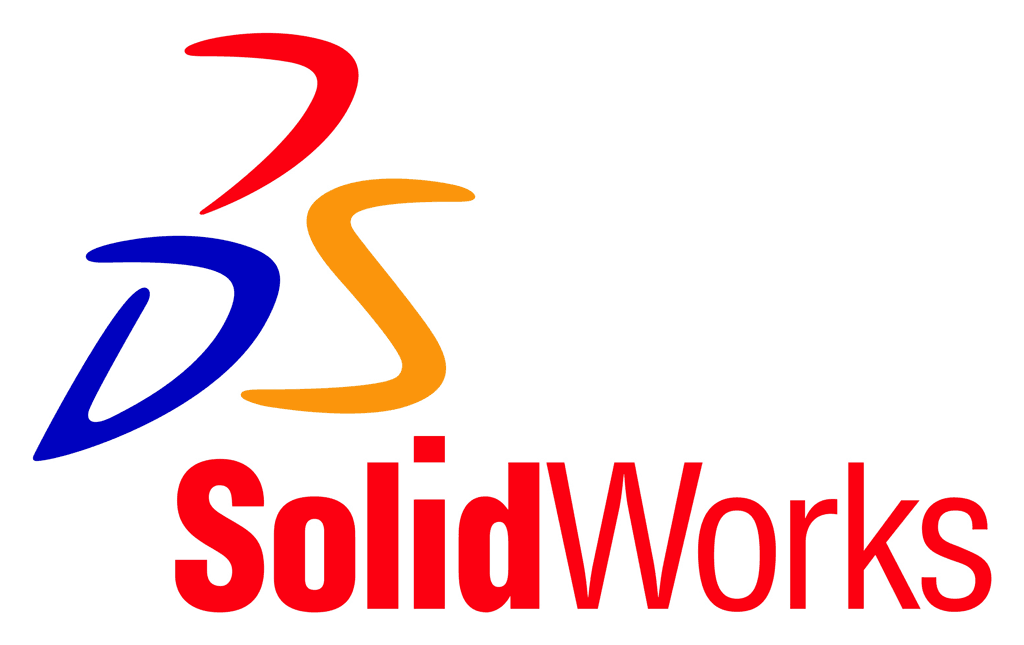 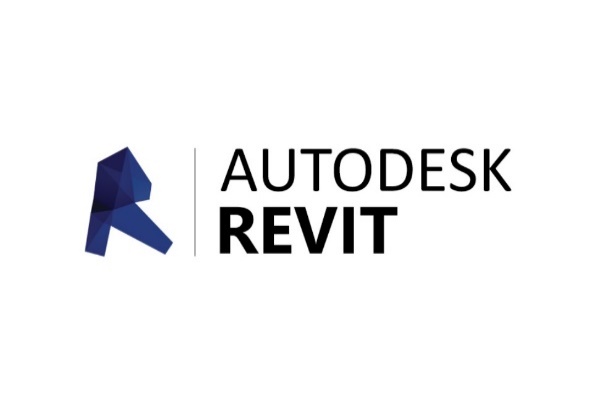 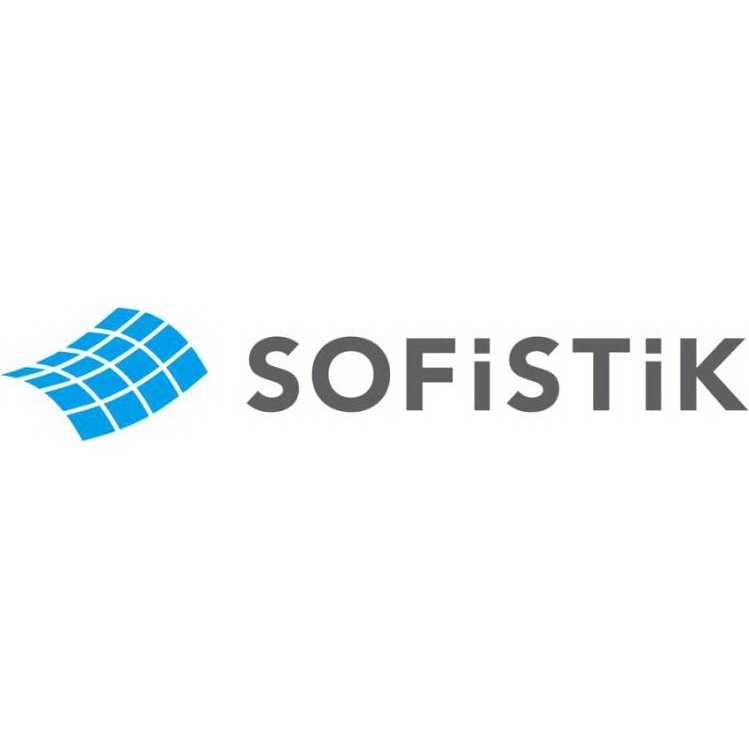 Существует множество специализированного ПО. В докладе использовано ПО, используемое в нашей фирме.
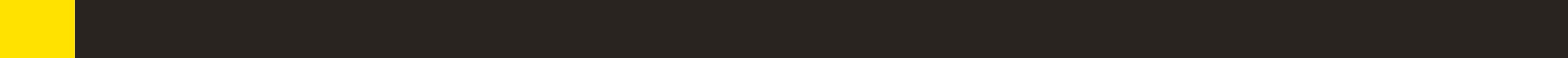 Ежегодный Московский семинар «Расчет и проектирование конструкций в среде SCAD Office 21» апрель 2020 г.
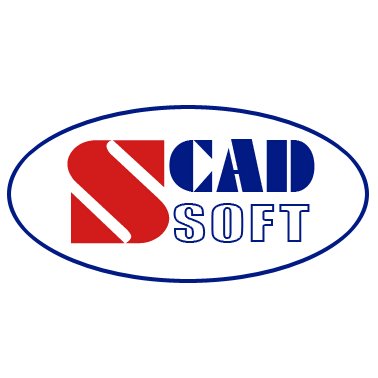 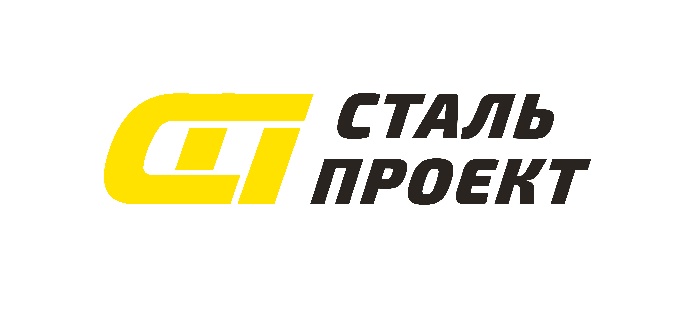 Структура процесса
Классический вариант
Работа архитекторов
Согласование у заказчика
Составление и подписание ТЗ
Согласование у заказчика
Сбор исходных данных
Работа конструкторов (каркас)
Работа сметного отдела
Работа конструкторов (фундамент)
Согласование у заказчика
Согласование у заказчика
В производство работ.
Допусти каждый процесс занимает 2 ед.вр.

Тогда мы получаем : 11 этапов * 2 ед. вр. = 22 условных ед.вр.
При условии если не вносятся существенные поправки!
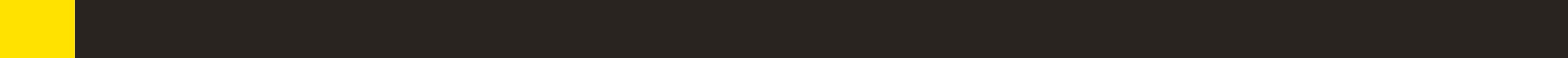 Ежегодный Московский семинар «Расчет и проектирование конструкций в среде SCAD Office 21» апрель 2020 г.
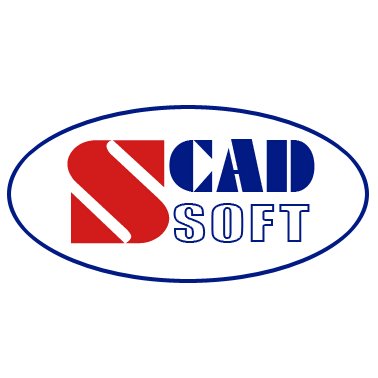 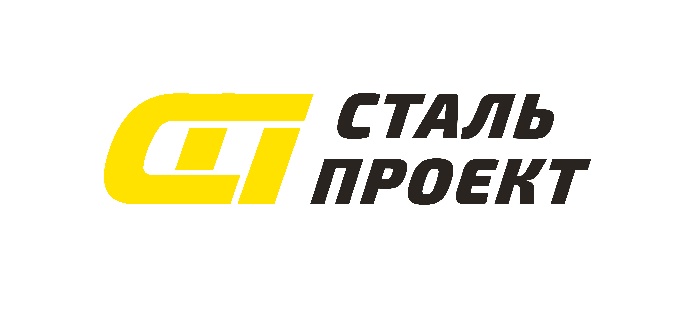 Структура процесса
Современный вариант
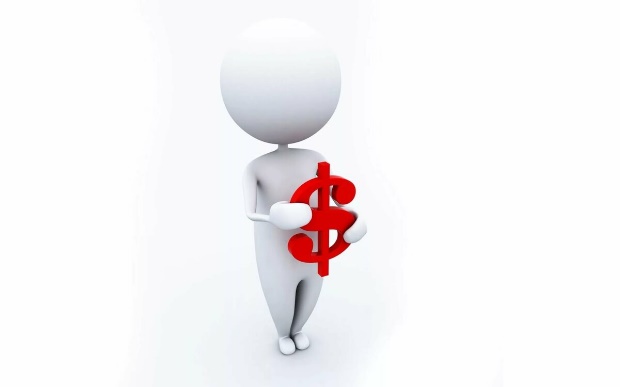 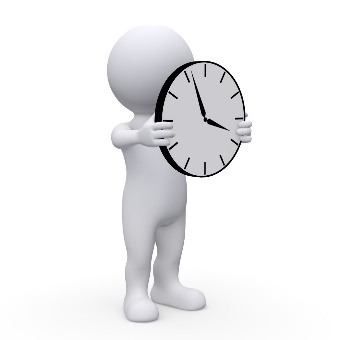 Работа архитекторов
Работа конструкторов (каркас)
Составление и подписание ТЗ
Согласование у заказчика
Сбор исходных данных
Согласование у заказчика
Работа конструкторов (фундамент)
Допусти каждый процесс занимает 2 ед.вр.

Тогда мы получаем : 9 этапов * 2 ед. вр. = 18 условных ед.вр.

НО! Если с помощью автоматизации мы сокращаем время некоторые операции хотя бы на 0,5 ед. вр. получим:

9 этапов * 1,5 ед. вр. = 13,5 условных ед.вр
В производство работ.
Работа сметного отдела
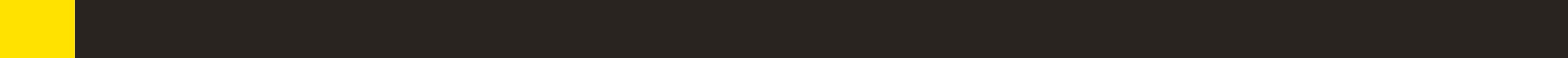 Ежегодный Московский семинар «Расчет и проектирование конструкций в среде SCAD Office 21» апрель 2020 г.
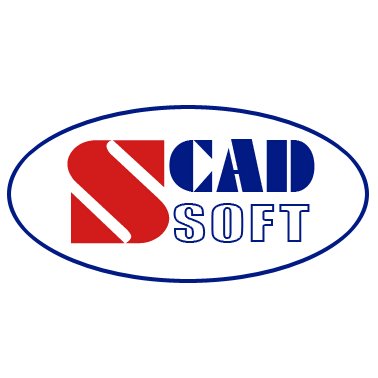 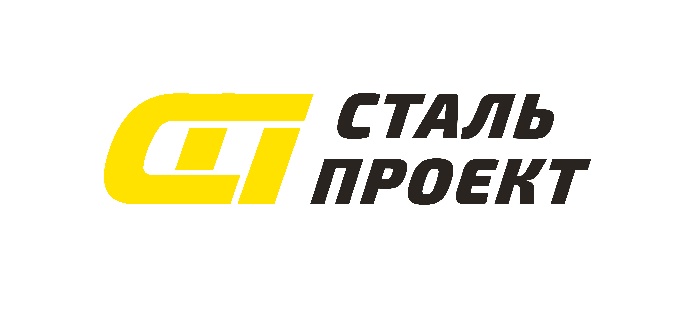 Сбор и анализ исходных данных, нагрузок.
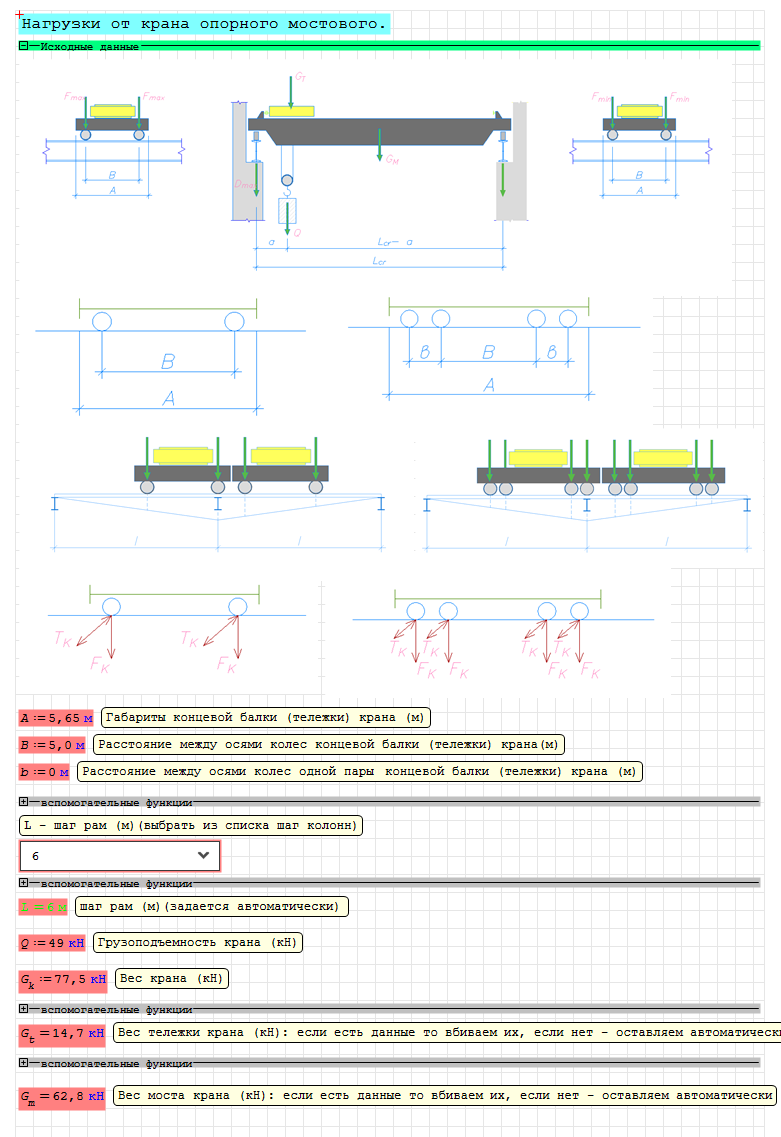 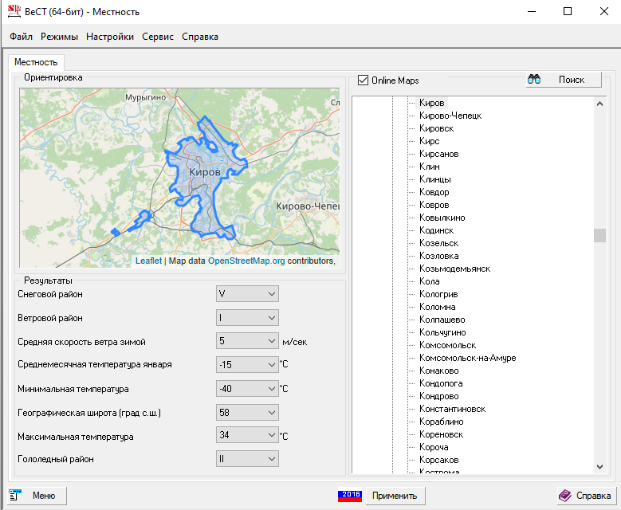 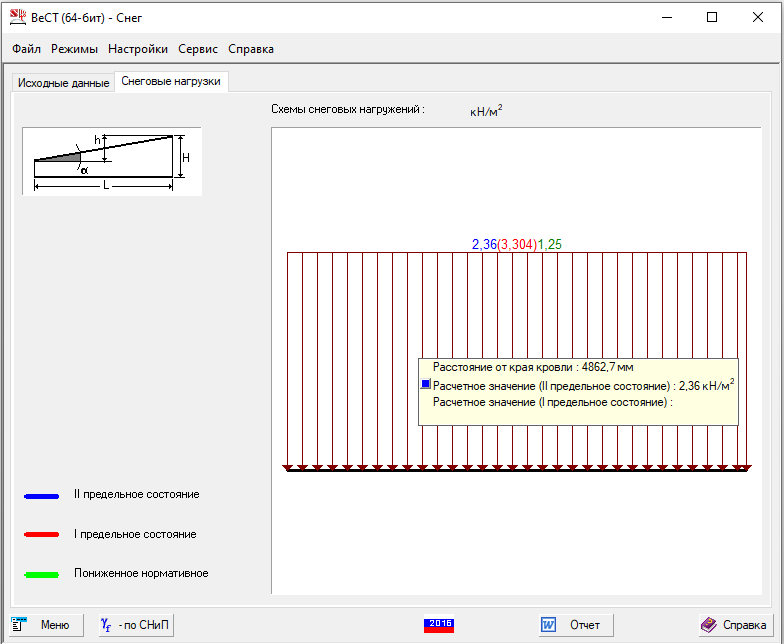 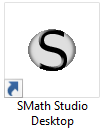 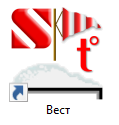 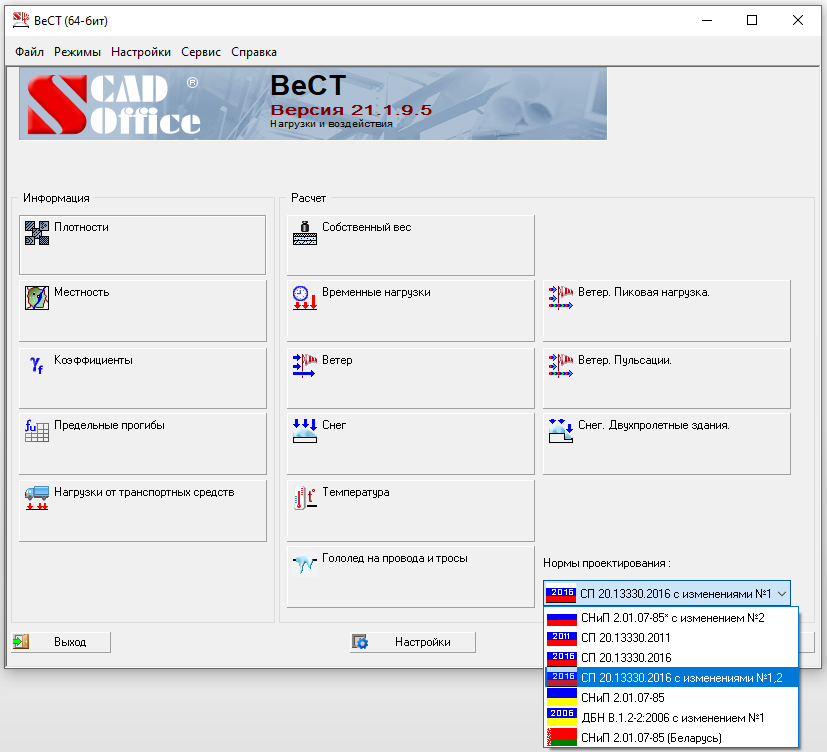 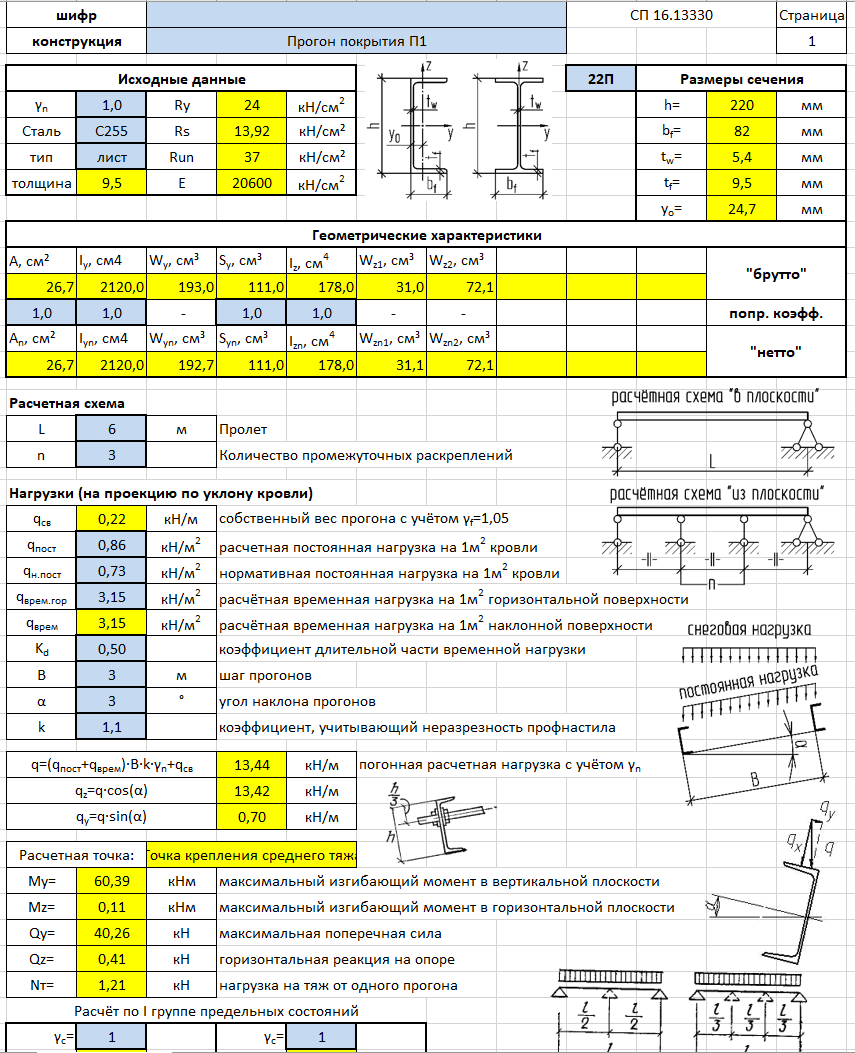 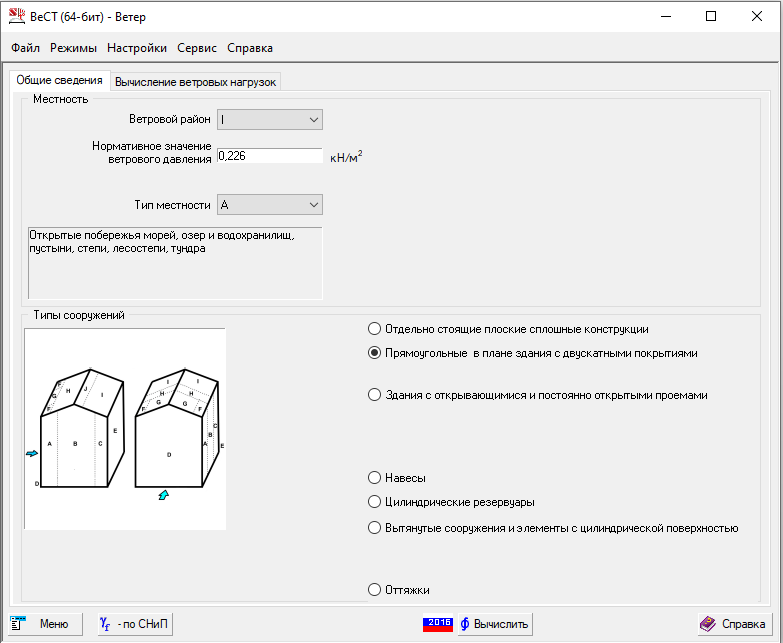 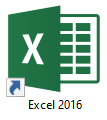 С помощью сателлитов программы SCAD Office или математических прикладных программ Excel , SMath Studio …..
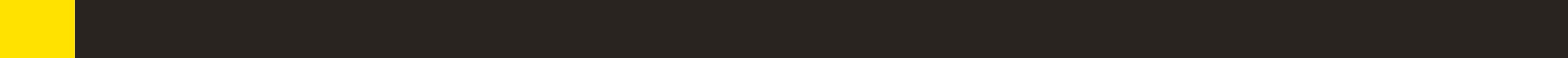 Ежегодный Московский семинар «Расчет и проектирование конструкций в среде SCAD Office 21» апрель 2020 г.
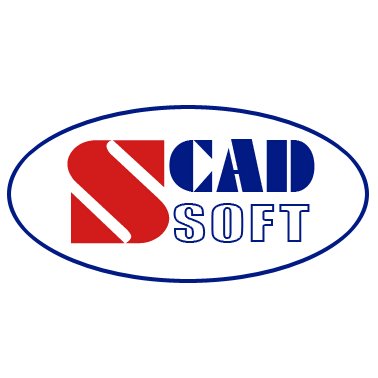 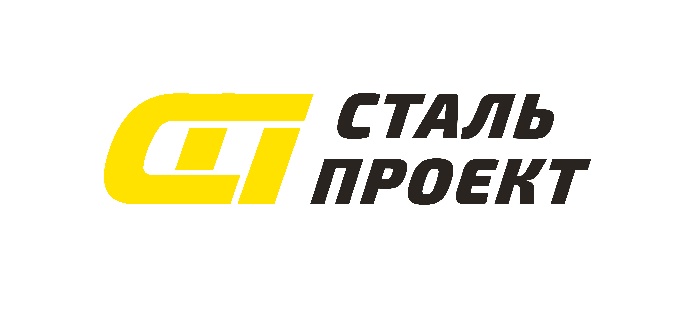 Основная компоновка, конструирование схемы, расчет
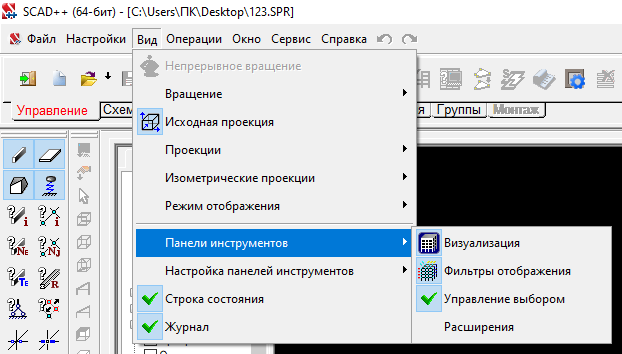 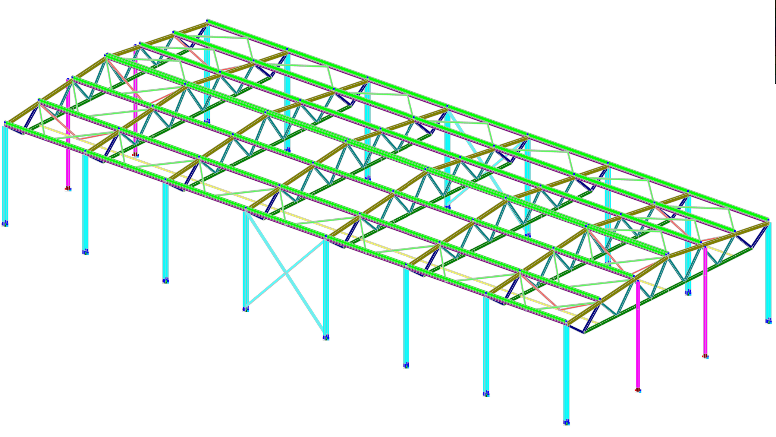 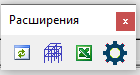 Окно ввода данных.
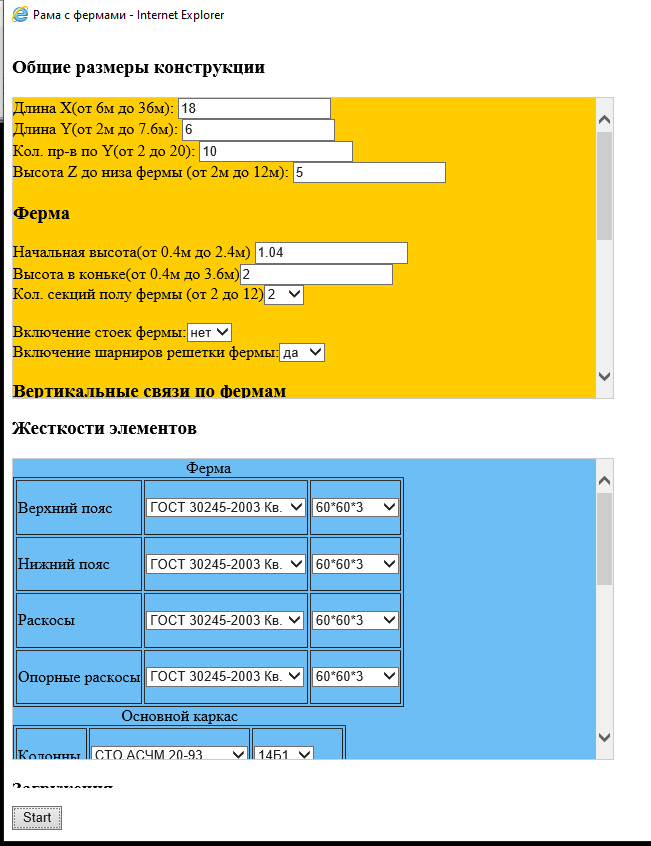 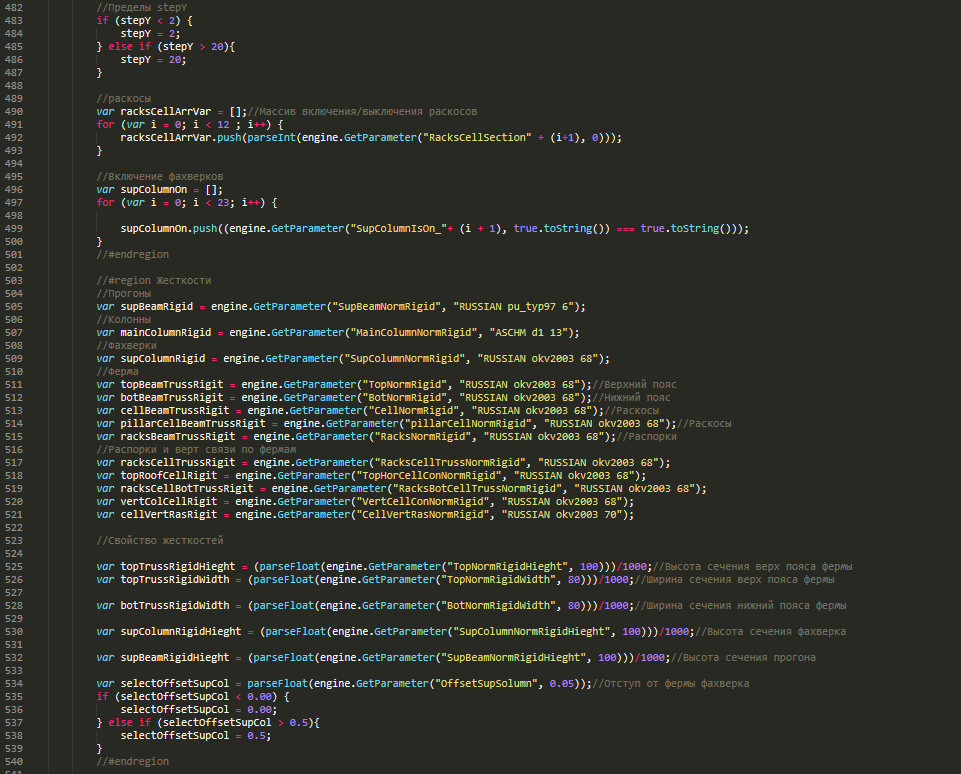 Часть кода плагина.
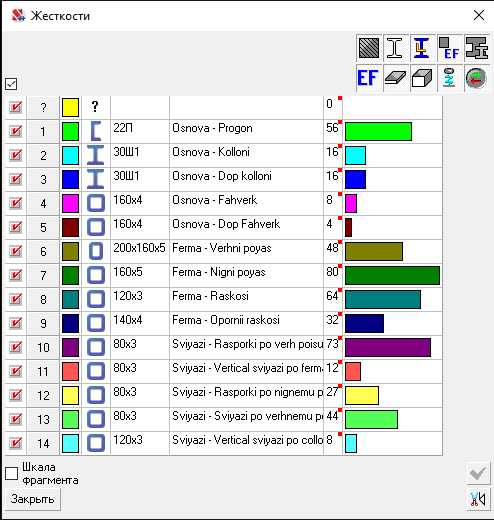 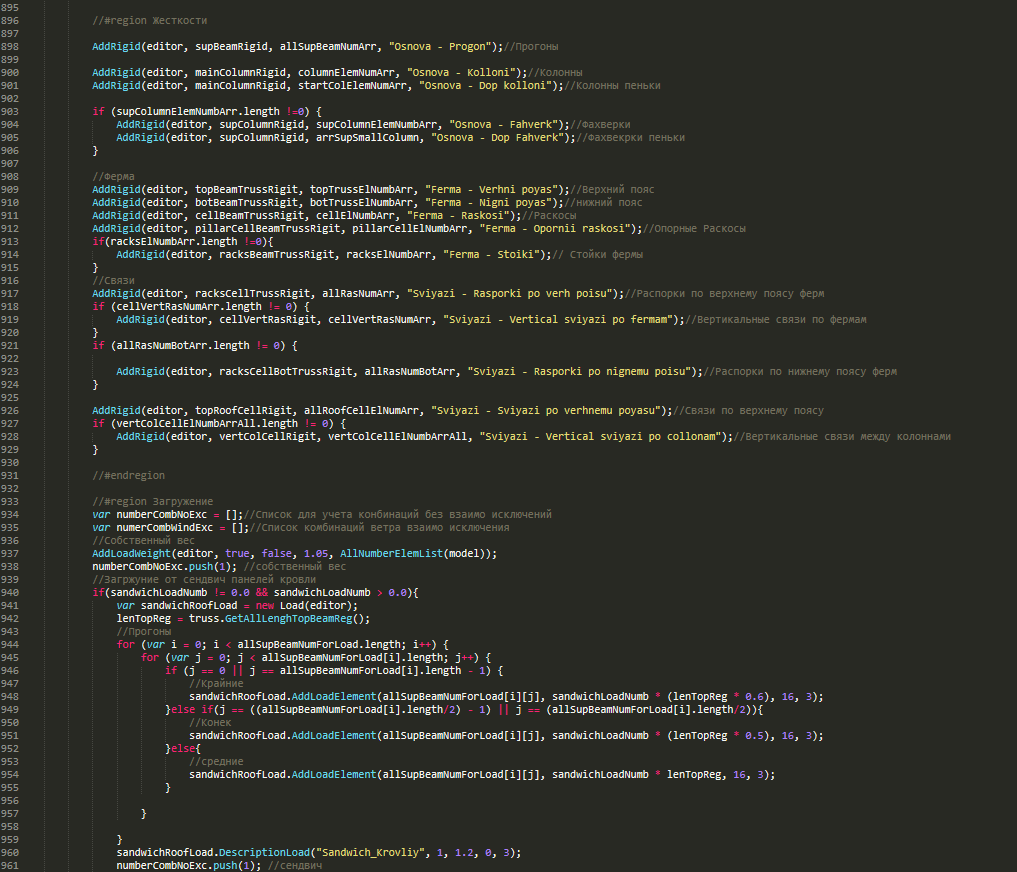 https://www.scadhelp.ru/page/76
https://www.youtube.com/watch?v=mDbhf4MRBPc&t=5s
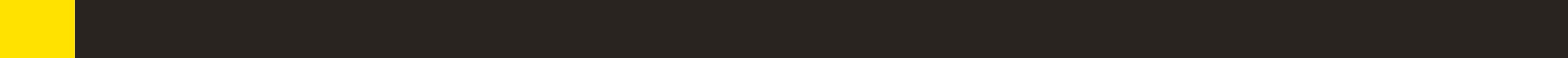 Ежегодный Московский семинар «Расчет и проектирование конструкций в среде SCAD Office 21» апрель 2020 г.
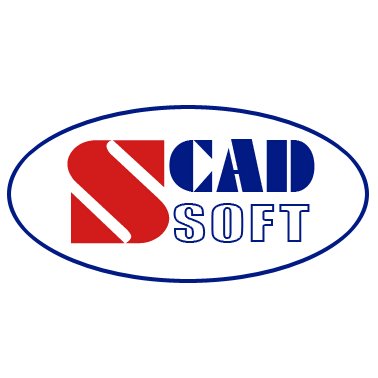 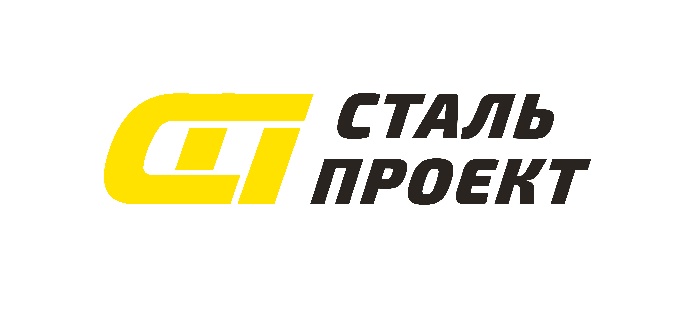 Расчет, анализ контроль и оптимизация результатов
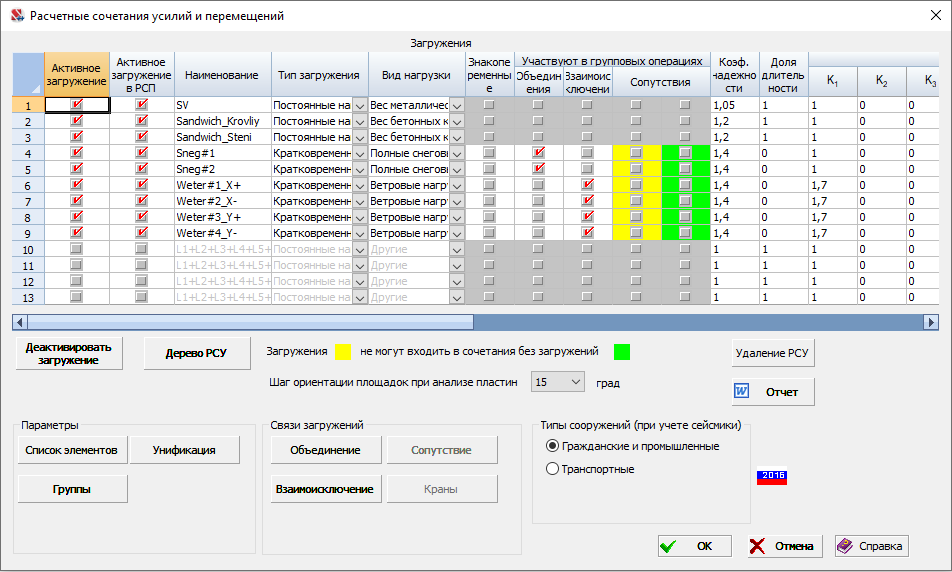 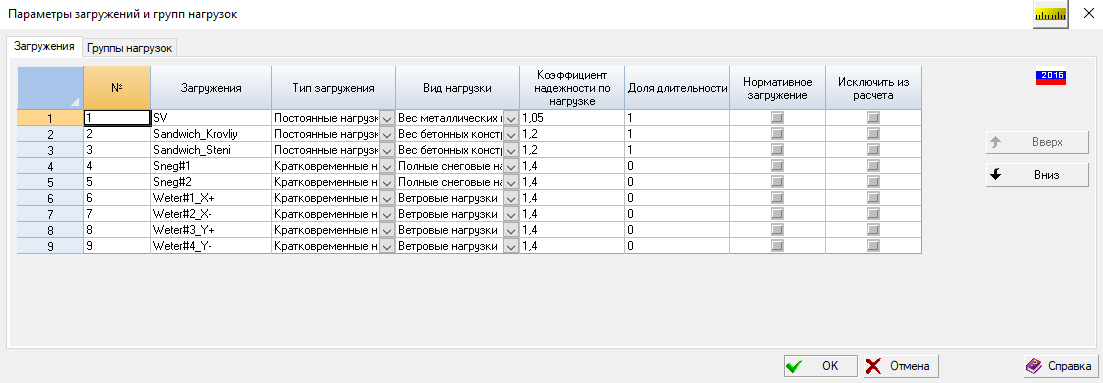 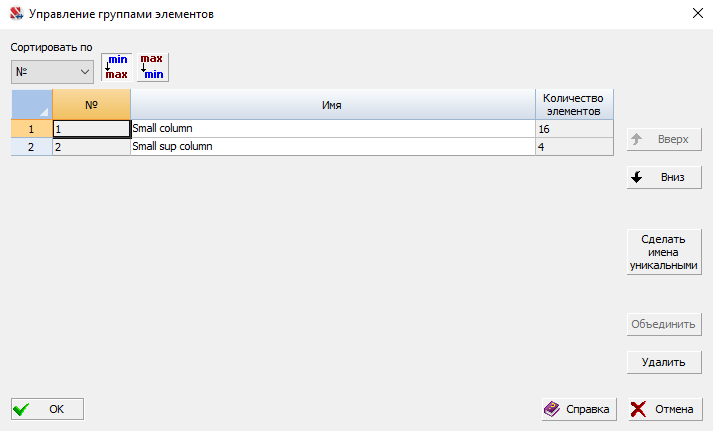 С помощью Jscript были автоматизированы трудоемкие процессы:
-создание групп
-задание типовых загружений
-прочее
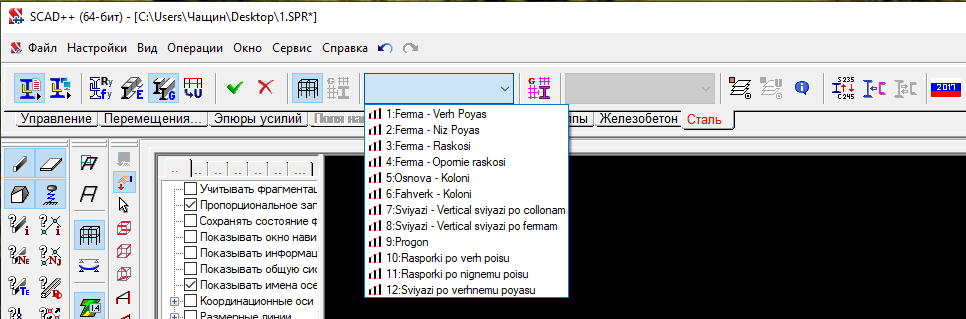 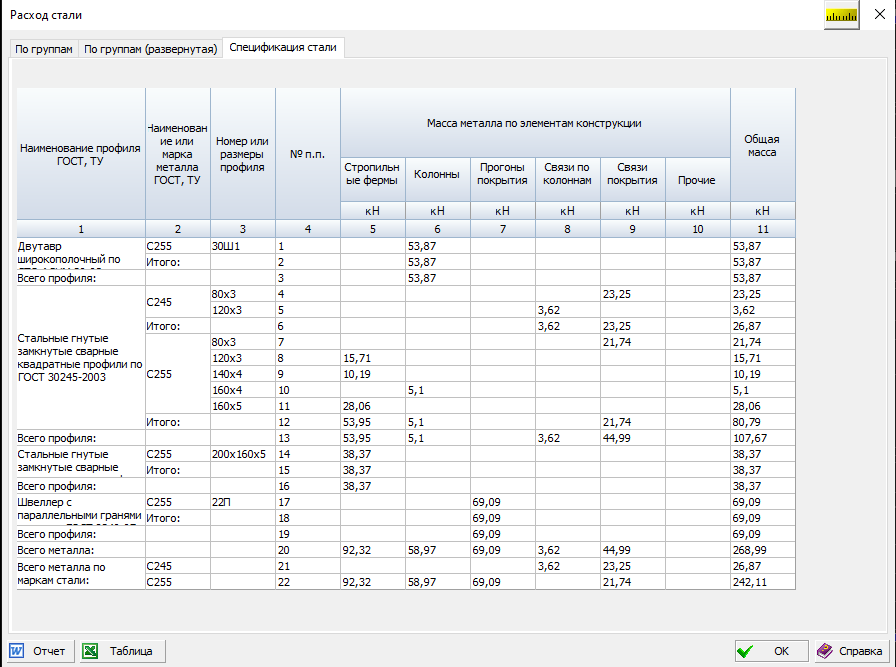 https://www.youtube.com/watch?v=mDbhf4MRBPc&t=5s
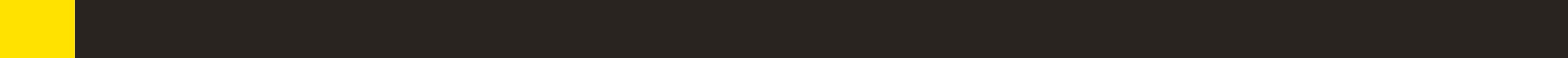 Ежегодный Московский семинар «Расчет и проектирование конструкций в среде SCAD Office 21» апрель 2020 г.
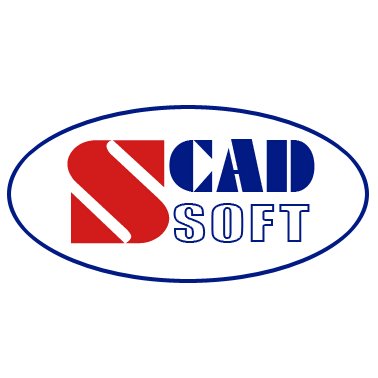 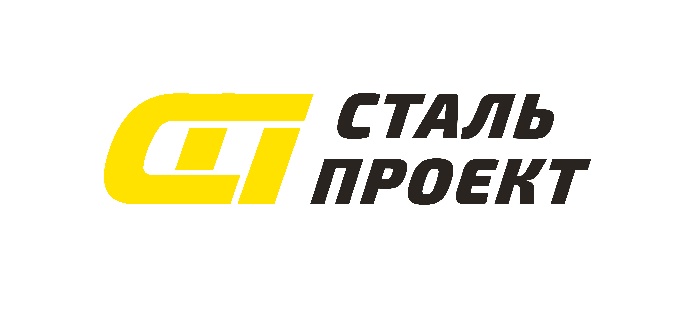 Выдача заданий на фундамент Гепард-А
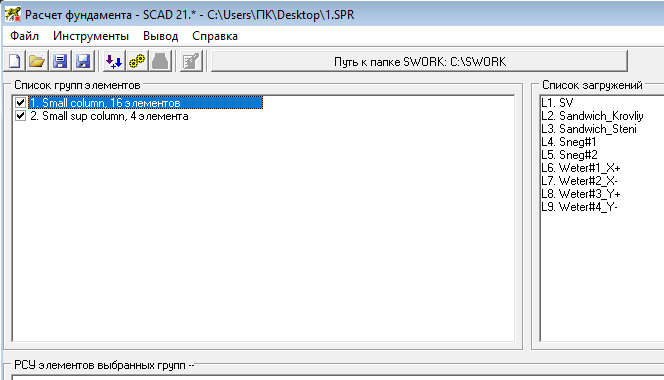 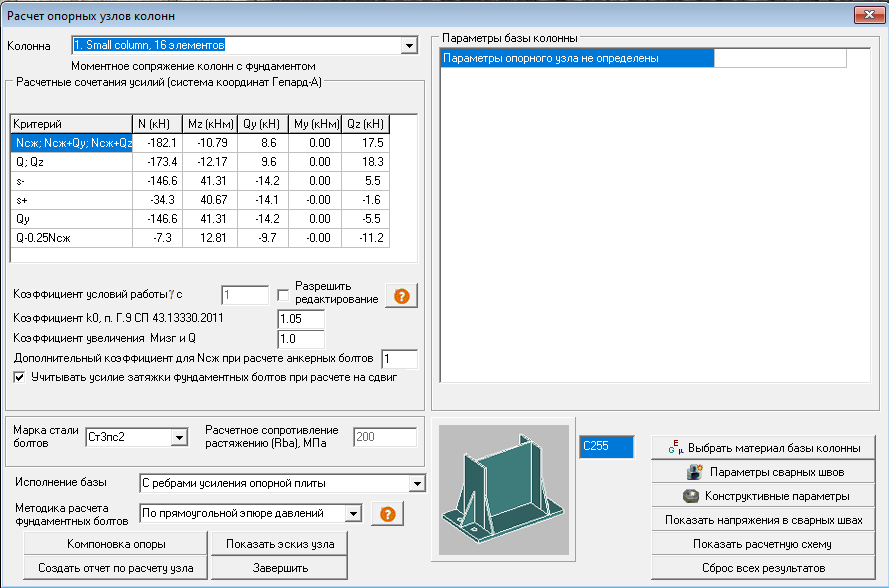 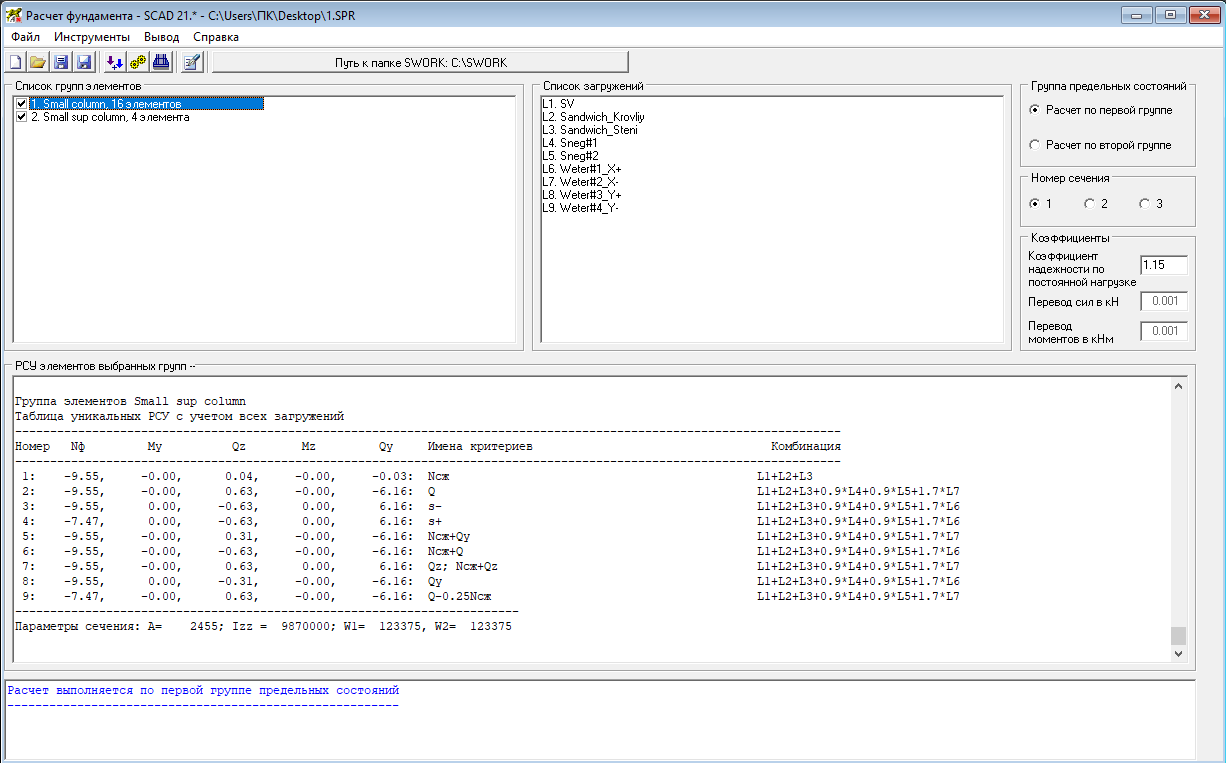 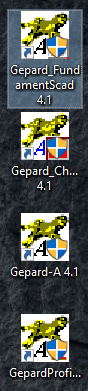 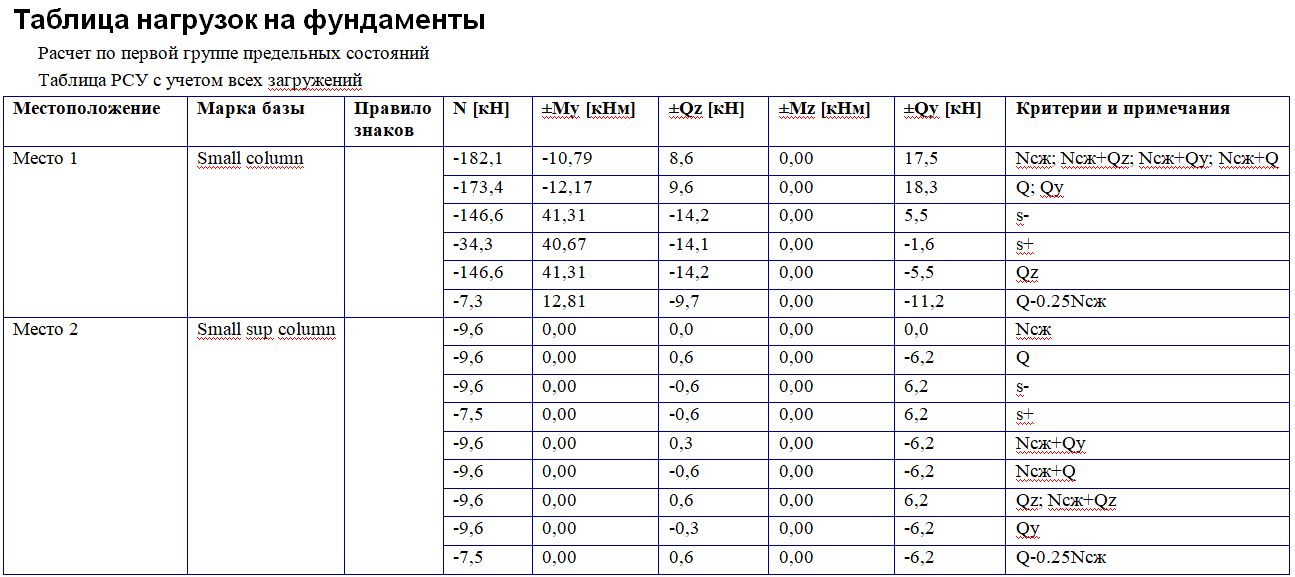 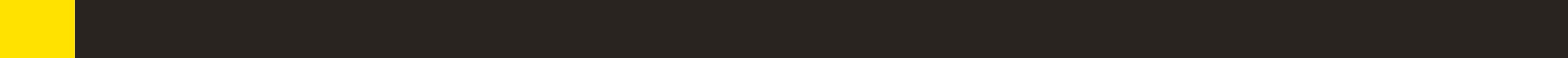 Ежегодный Московский семинар «Расчет и проектирование конструкций в среде SCAD Office 21» апрель 2020 г.
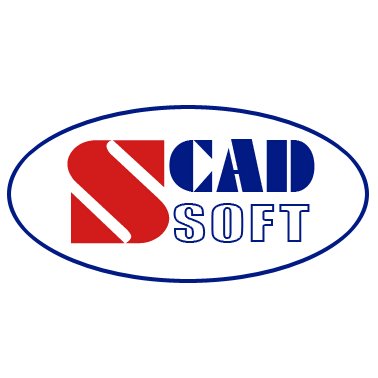 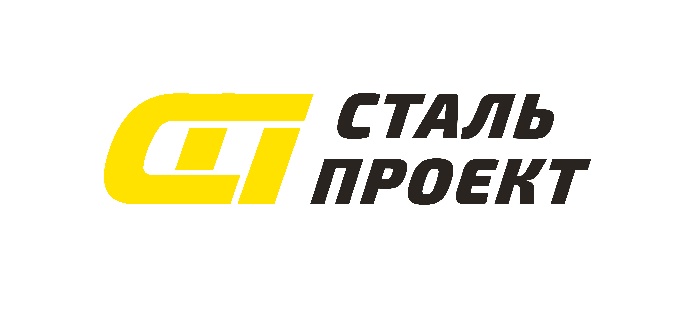 Выдача модели на конструирование
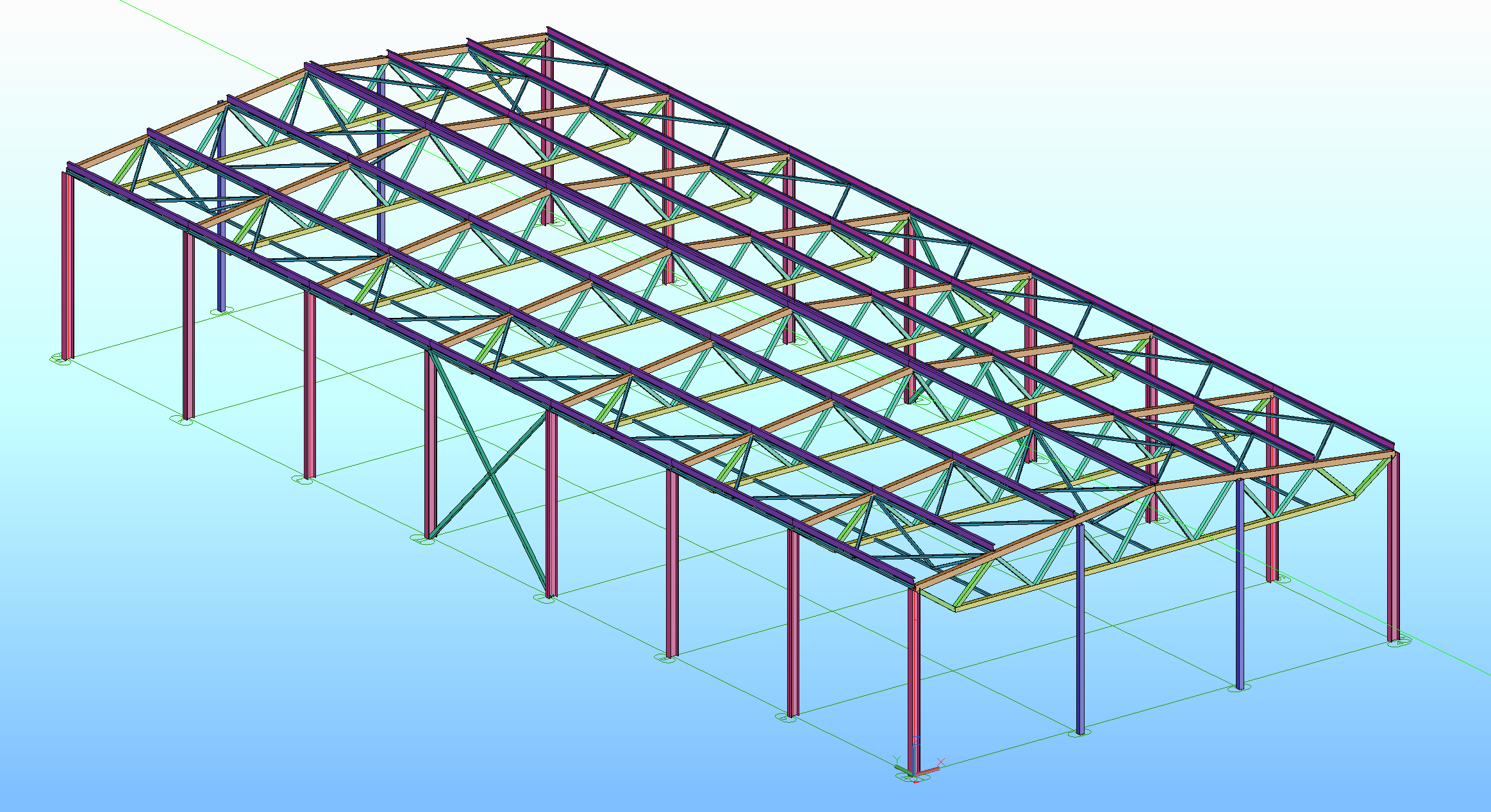 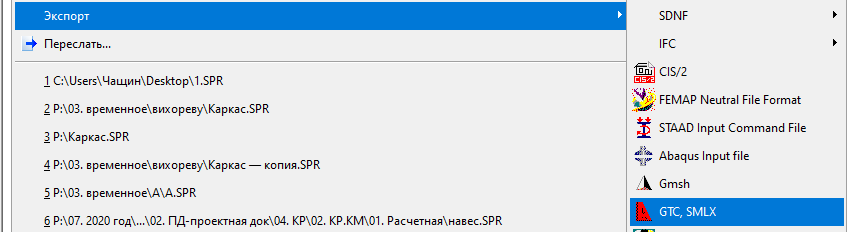 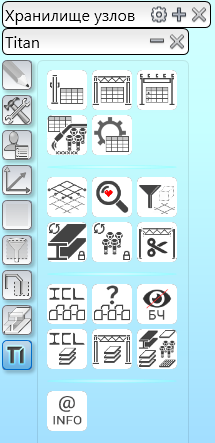 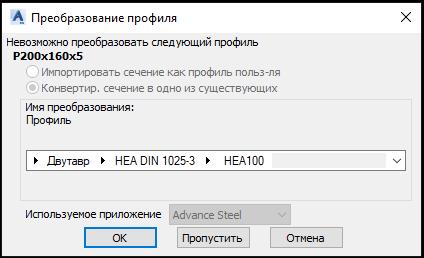 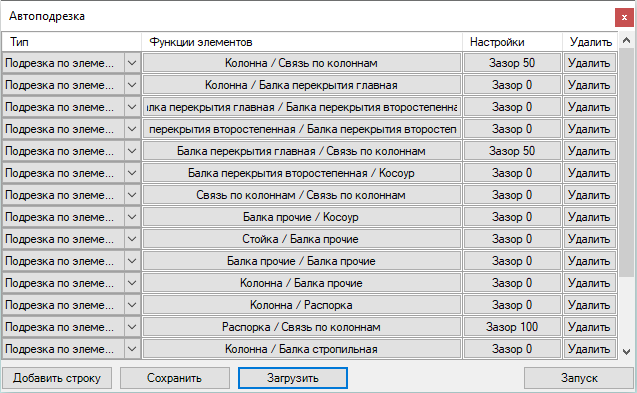 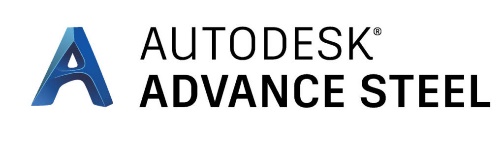 https://www.youtube.com/watch?v=F82g71HsqwM&list=PLwdTUY-7oIk9VP4je_KgQlk2GMH7ejT_O
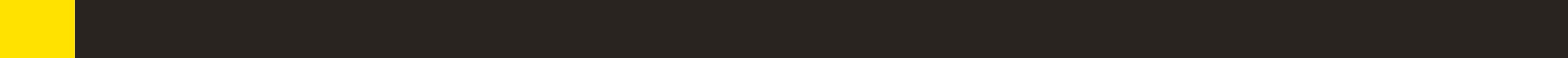 Ежегодный Московский семинар «Расчет и проектирование конструкций в среде SCAD Office 21» апрель 2020 г.
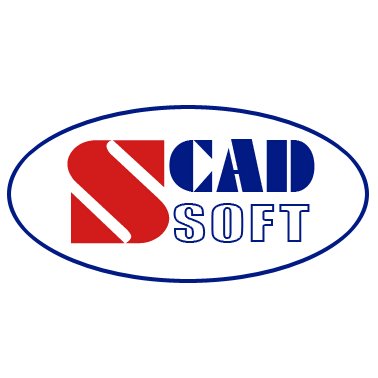 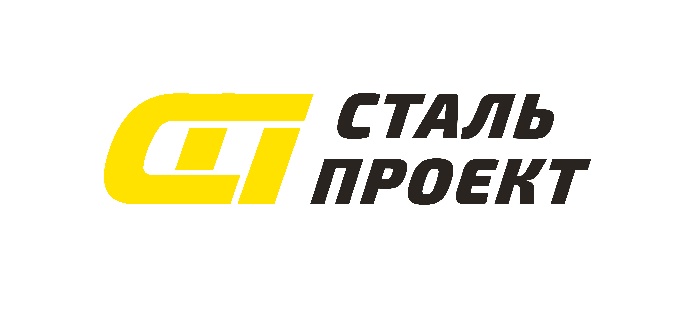 Получение чертежей
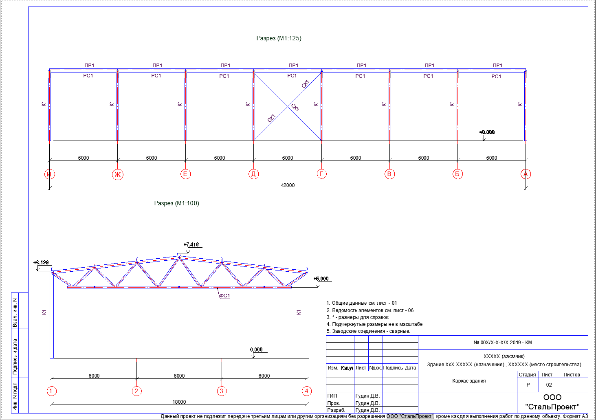 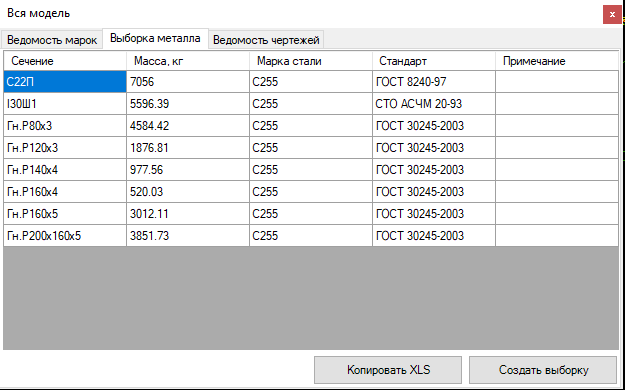 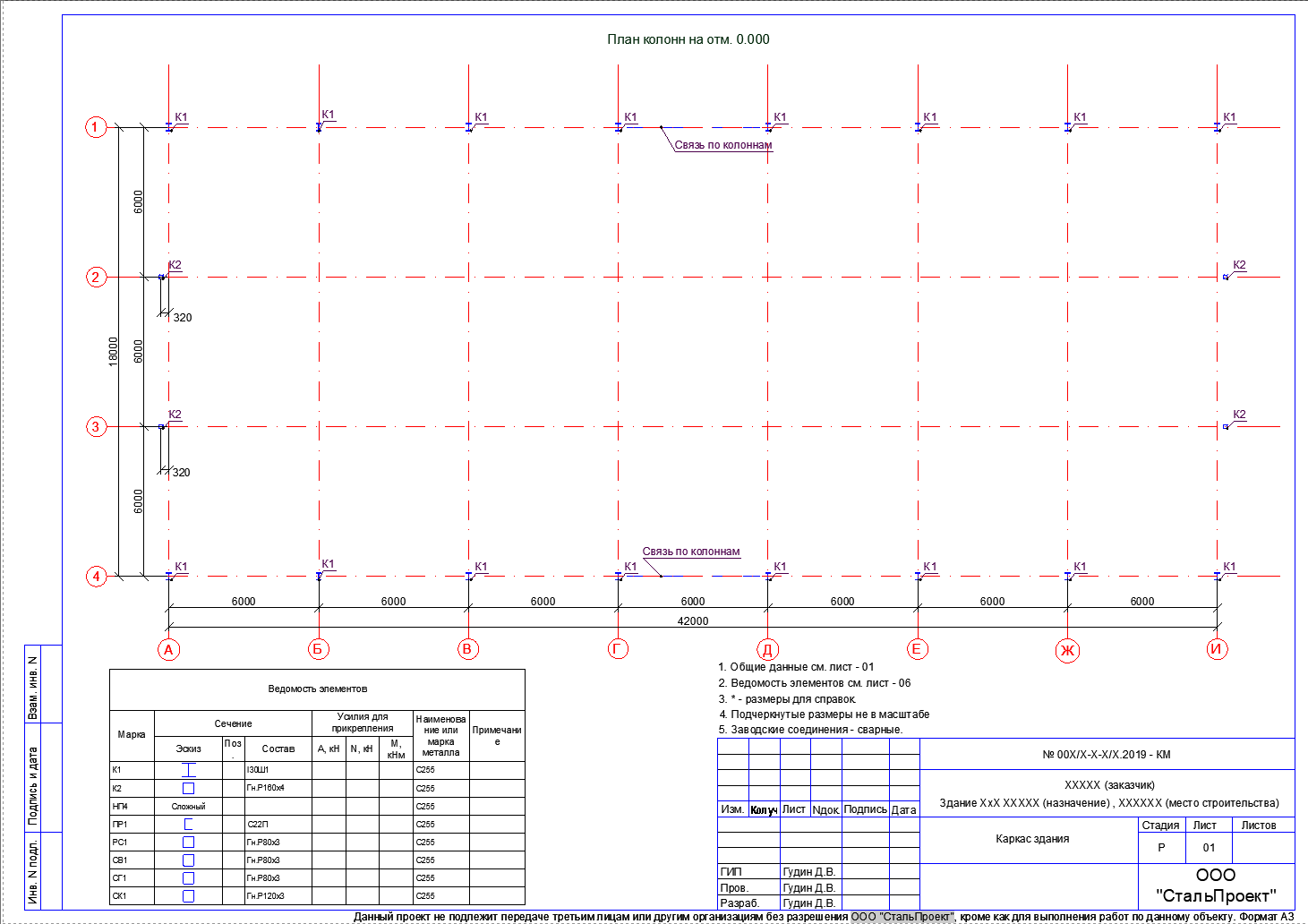 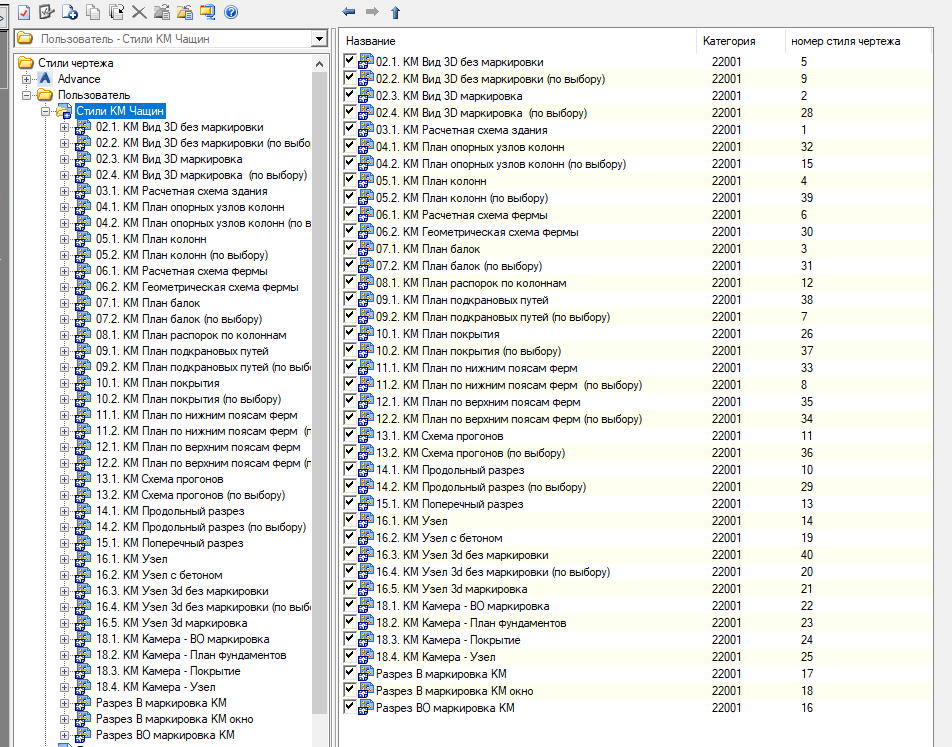 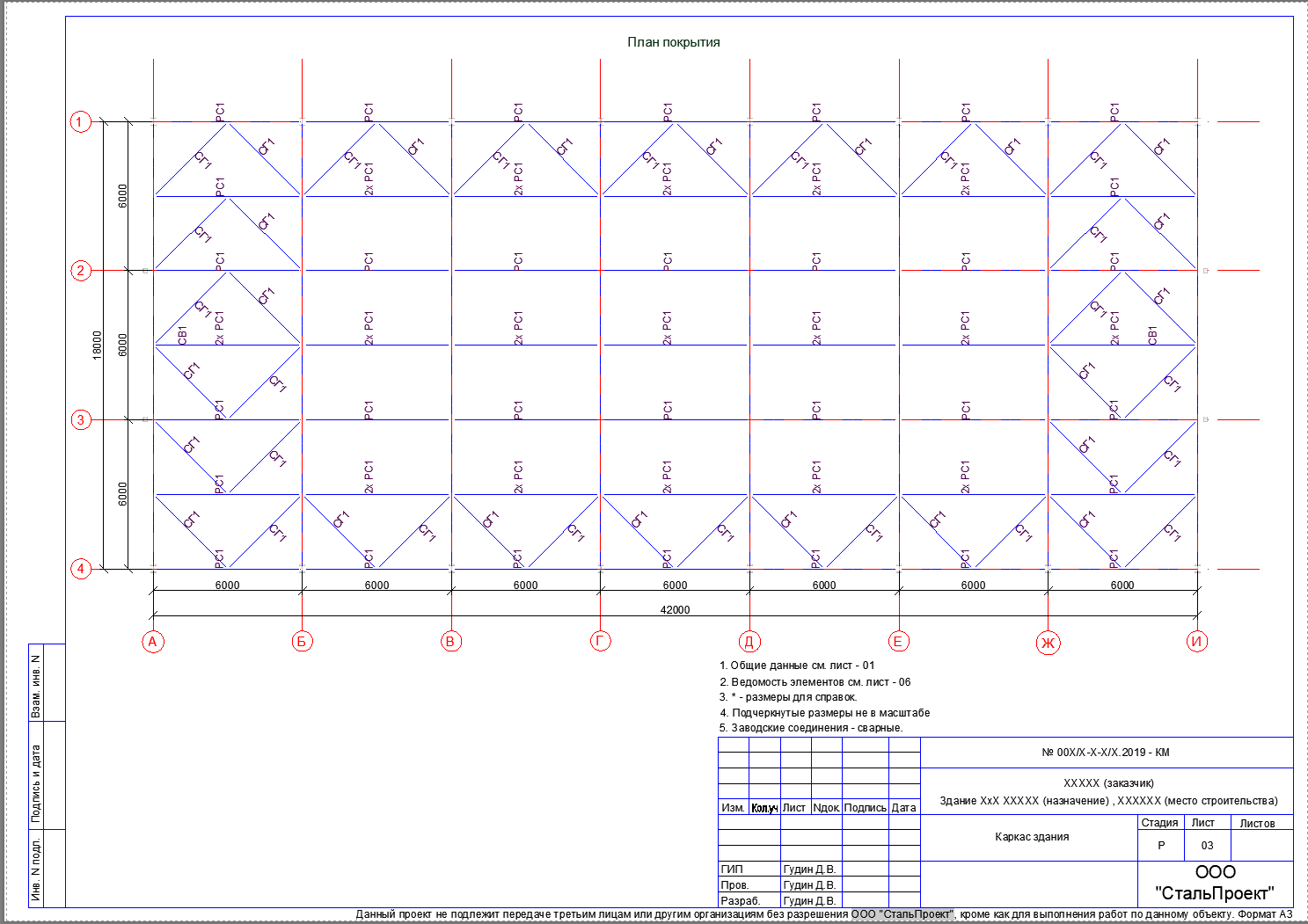 Отправка на согласование заказчику
Выдача заданий смежникам
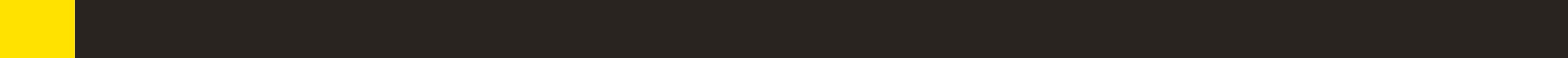 Ежегодный Московский семинар «Расчет и проектирование конструкций в среде SCAD Office 21» апрель 2020 г.
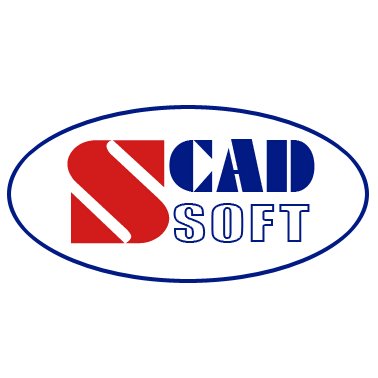 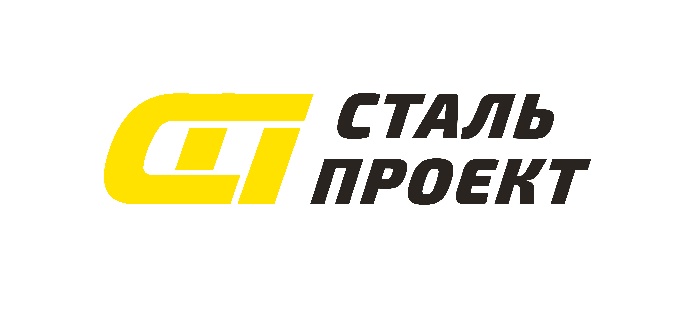 Согласование.
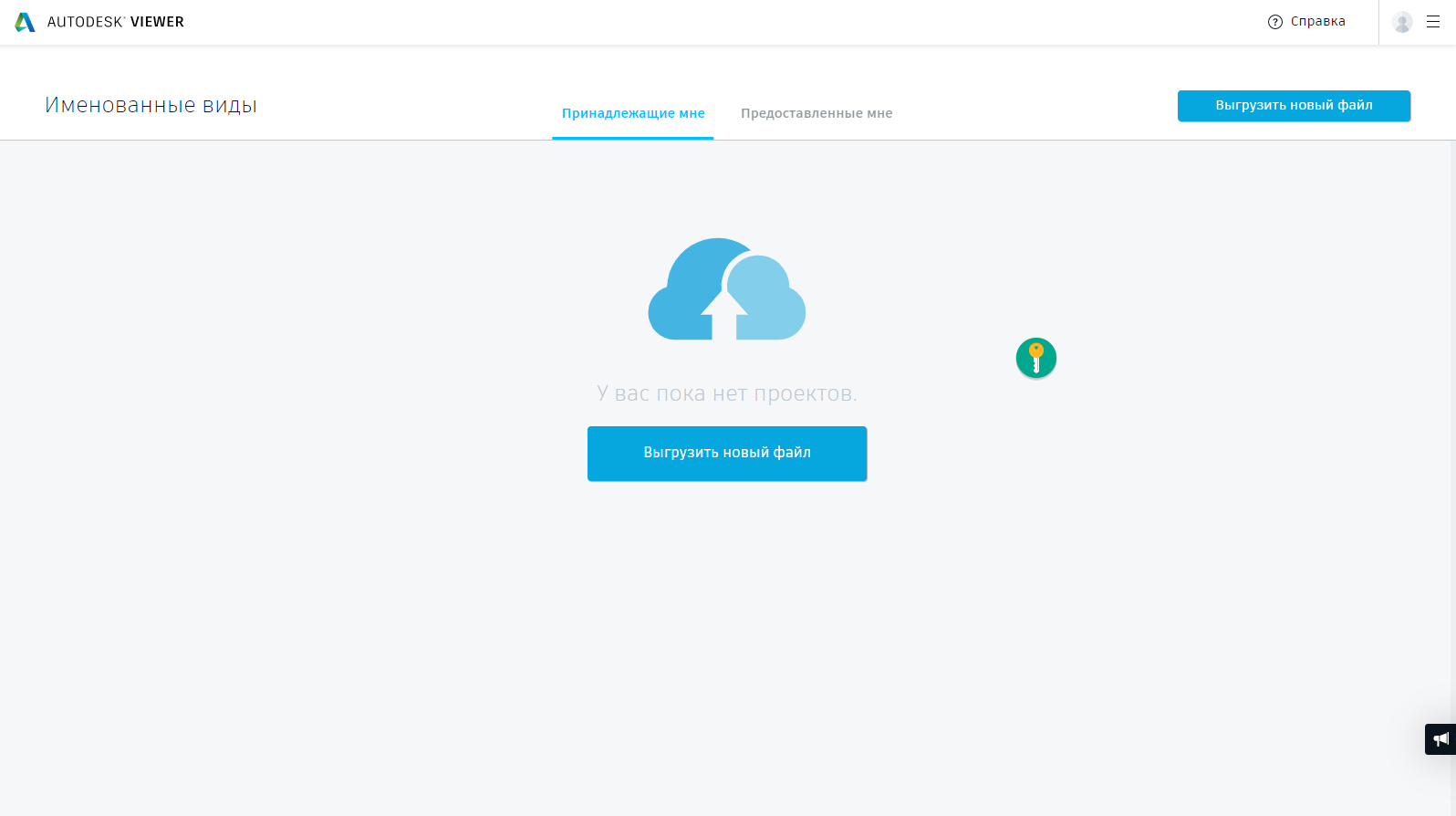 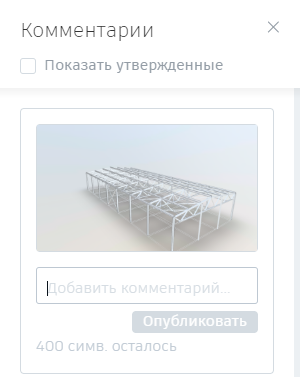 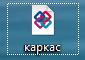 Формат IFC , SMLX и прочее
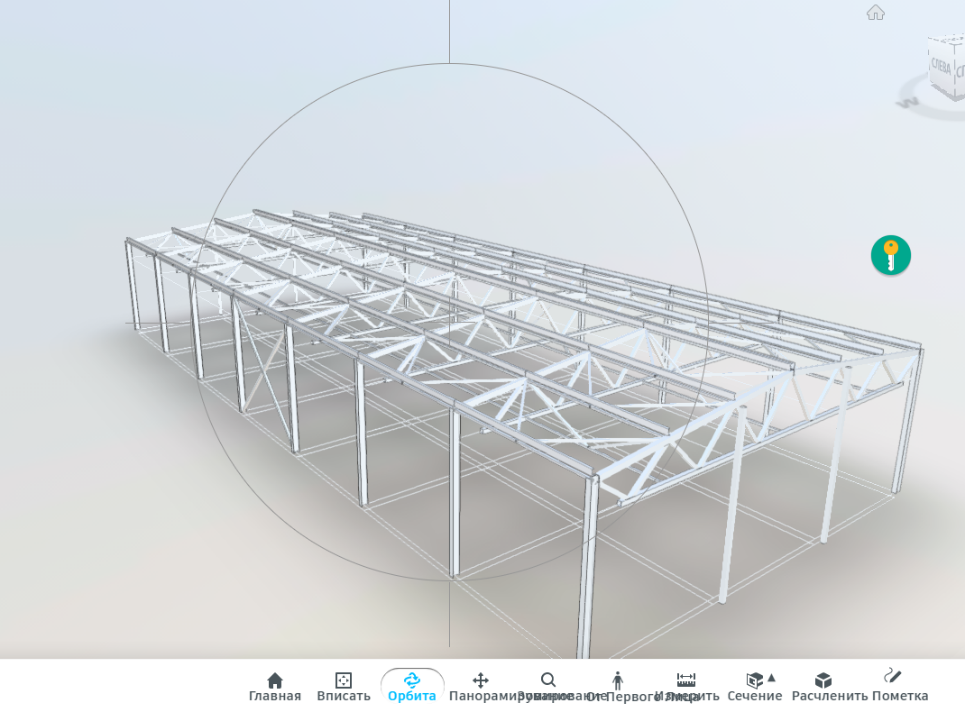 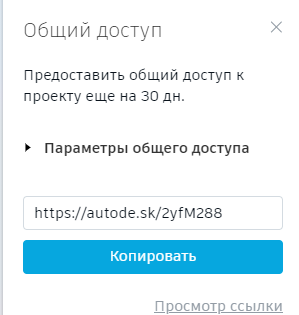 Использование облачных ресурсов, улучшает наглядность с процесс согласования.
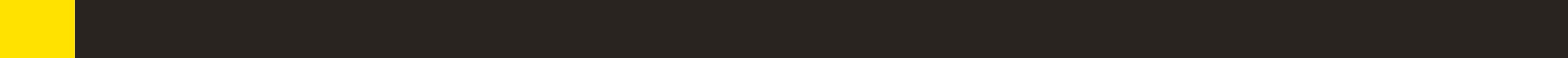 Ежегодный Московский семинар «Расчет и проектирование конструкций в среде SCAD Office 21» апрель 2020 г.
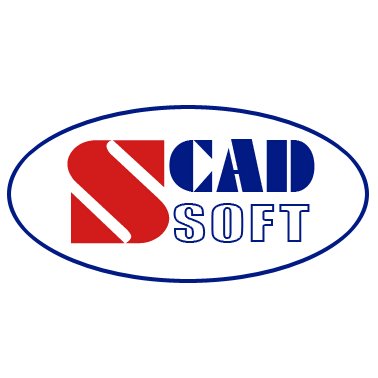 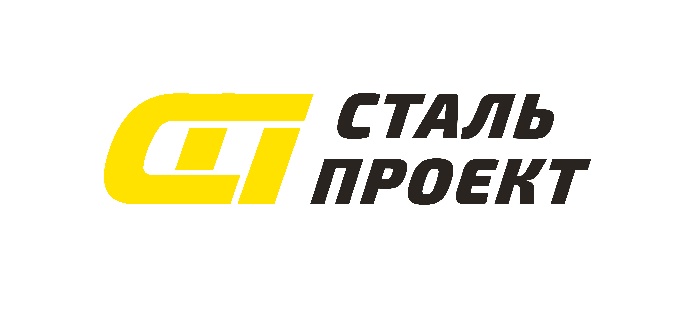 Расчет узлов
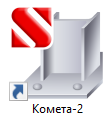 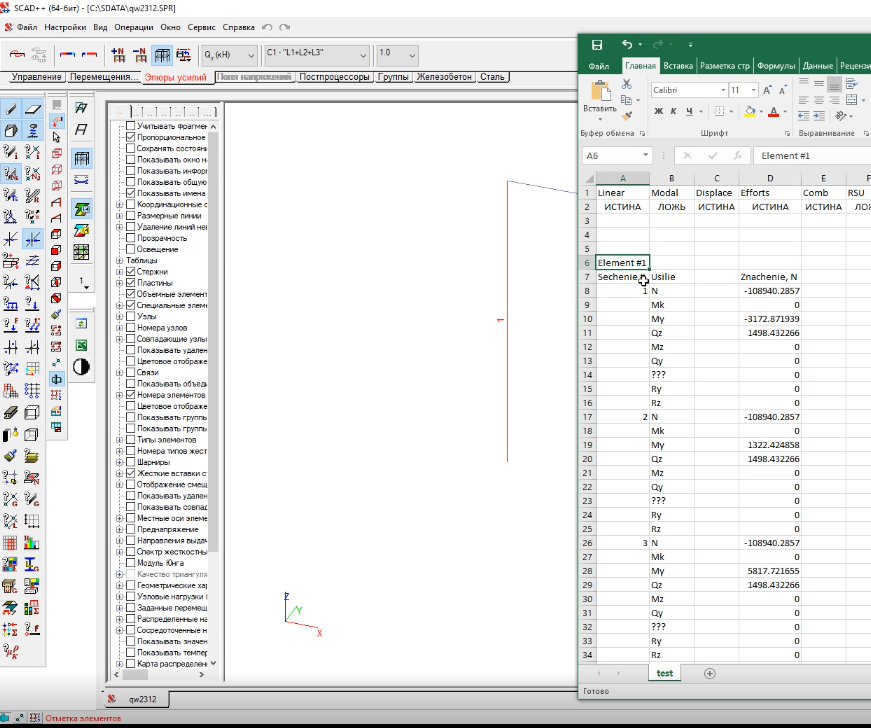 Использование Jscript для вывода усилий из элементов с дальнейшей передачей на расчет узлов.
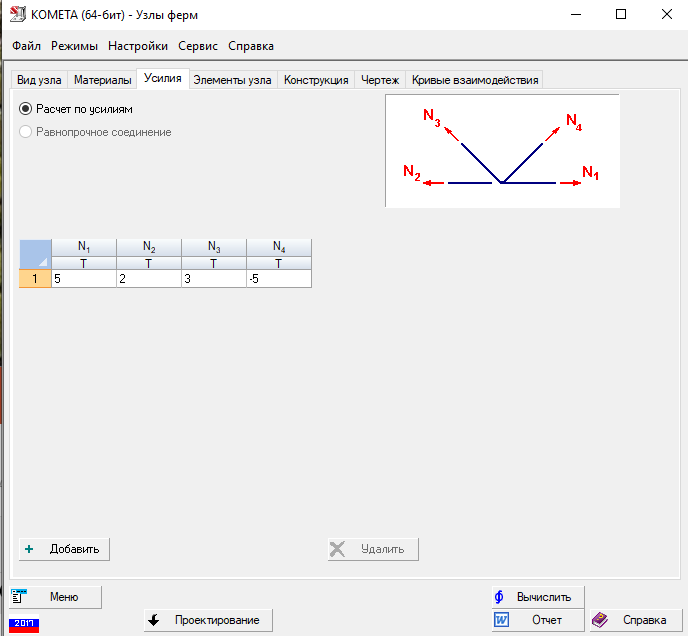 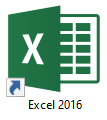 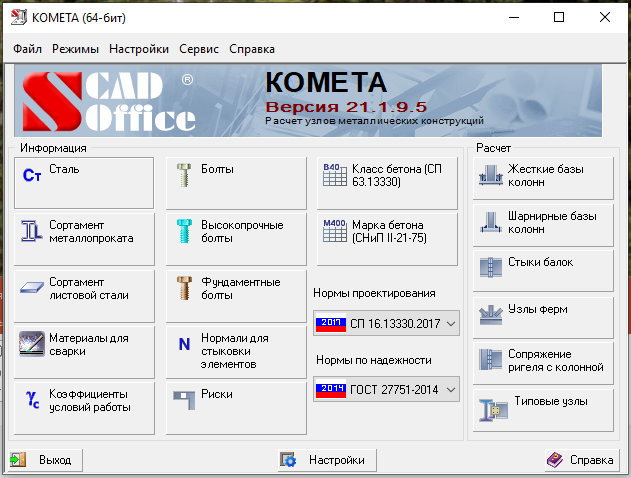 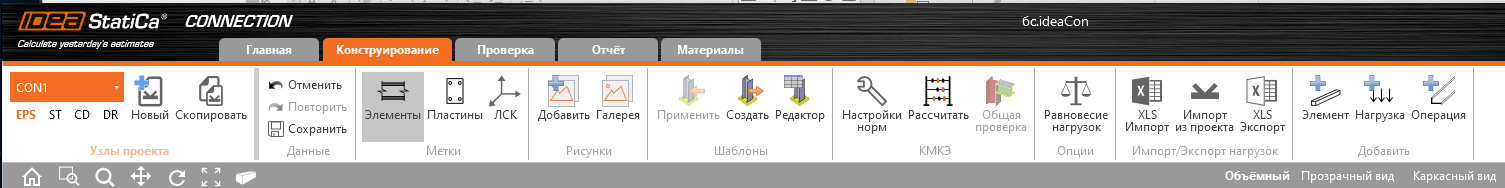 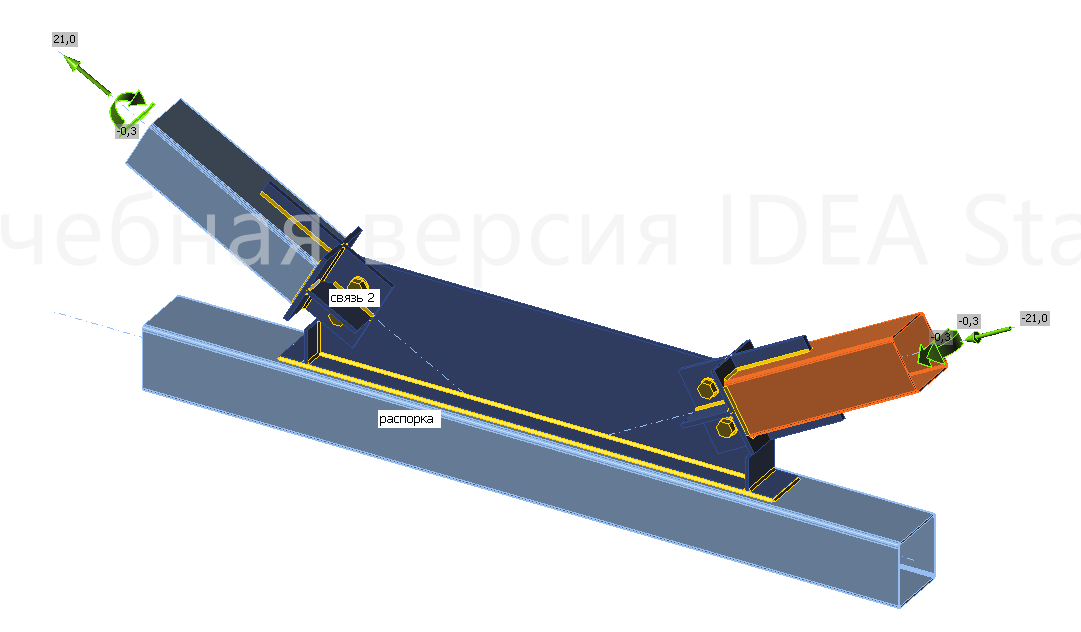 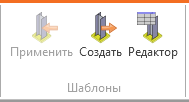 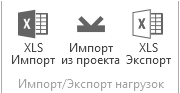 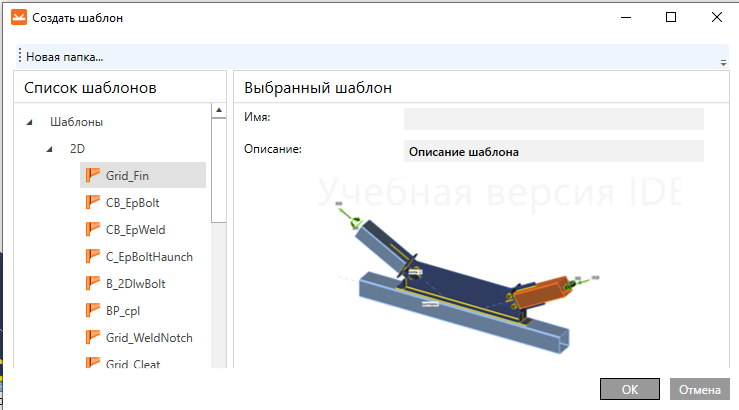 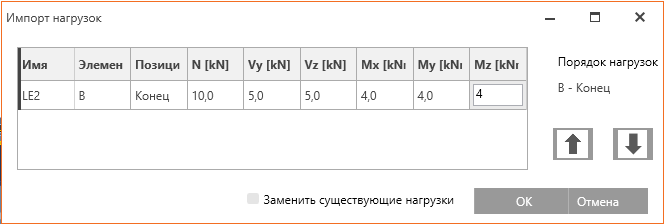 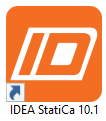 https://www.youtube.com/channel/UC_cqyRMjbb2LJbZzdczQiKg/videos
https://www.youtube.com/watch?v=mDbhf4MRBPc&t=5s
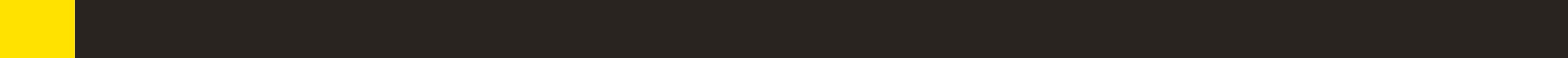 Ежегодный Московский семинар «Расчет и проектирование конструкций в среде SCAD Office 21» апрель 2020 г.
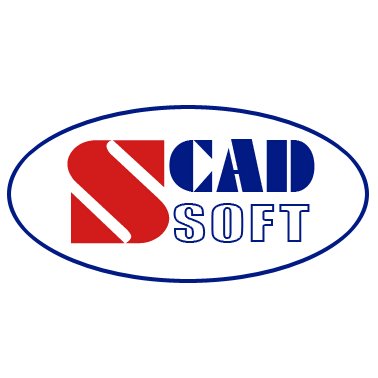 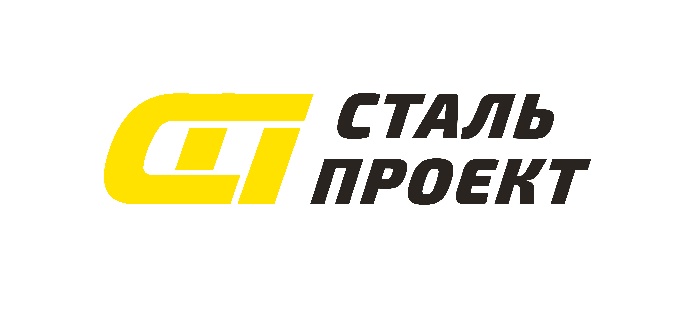 Выводы:	1. Возможно автоматизации ресурсно-затратных процессов (итераций, аппроксимаций, моделирований и прочее)	2. Оперативное формирование первичной материалоемкости объекта, для анализа финансовых затрат при составлении бизнес-планов.	3. Снижение процента ошибки при ручном расчете
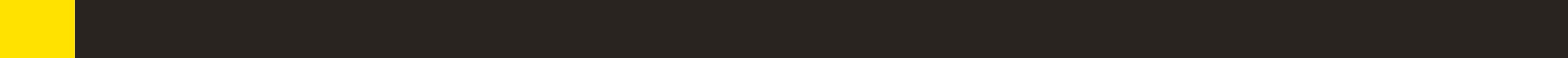 Ежегодный Московский семинар «Расчет и проектирование конструкций в среде SCAD Office 21» апрель 2020 г.
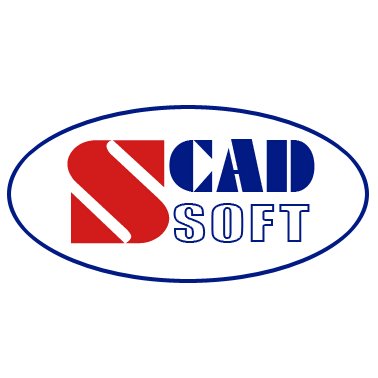 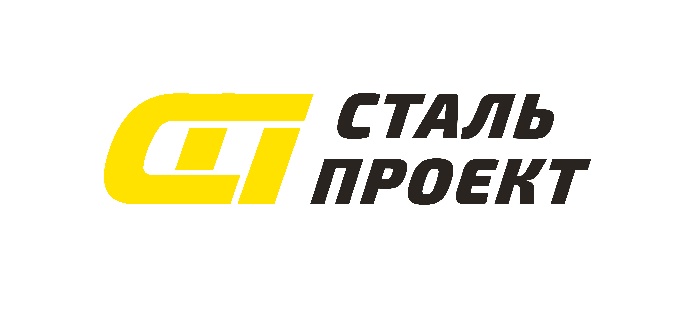 Спасибо за внимание!
Рук. проектного отдела ООО «СтальПроект» Чащин Алексей Александрович
Ведущий конструктор ООО «БАДР5» Резяпкин Владимир Викторович
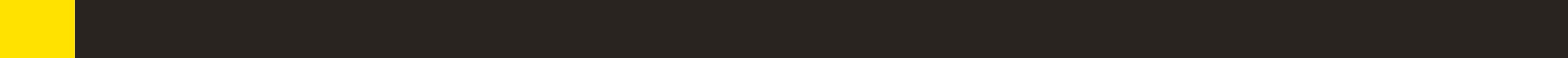